Технически университет – София
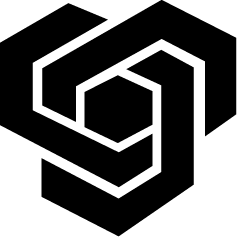 Факултет “Автоматика”
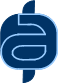 Катедра „Теоретична електротехника’’
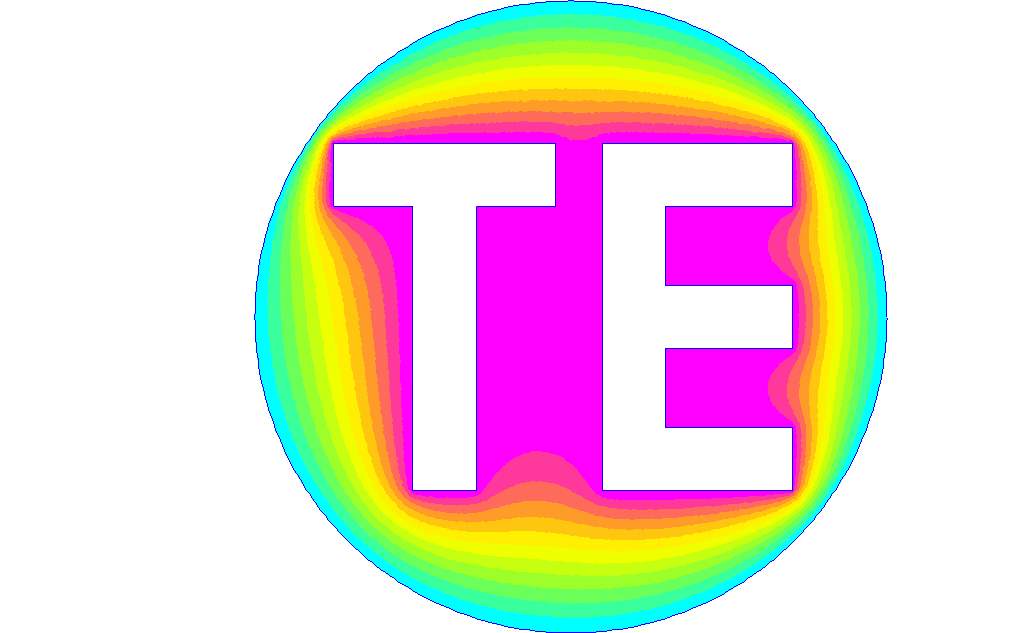 Лекция 2 – част 2

ЛИНЕЙНИ ЕЛЕКТРИЧЕСКИ ВЕРИГИ ПРИ СИНУСОИДАЛНИ РЕЖИМИ
Теоретична електротехника, лекция 2
Съдържание

1.	Комплексна форма на основните закони за анализ на линейни електрически вериги без индуктивни връзки
1.1.	1-ви закон на Кирхоф;
1.2.	2-ри закон на Кирхоф; 
1.3.	обобщен закон на Ом (закон на Ом).

Делители на ток и на напрежение.

Мощности:
3.1.	моментна мощност;
3.2.	комплексна мощност – активна, реактивна и пълна мощност.

4.	Преобразуване на линейни електрически вериги без индуктивна връзка
4.1.	преобразуване на пасивни линейни дву- и триполюсници; 
4.2.	преобразуване на активни линейни двуполюсници.
Теоретична електротехника, лекция 2
Придобити компетенции след обучение с модула

 1.	Съставяне на уравнения (в комплексна форма) съгласно основните закони за анализ на линейни електрически вериги без индуктивни връзки
1.1.	1-ви и 2-ри закон на Кирхоф;
1.2.	обобщен закон на Ом (закон на Ом).

Извеждане на изрази за токовете, протичащи през паралелни клони при делител на ток (респ. - за напреженията върху последователно свързани елементи – при делител на напрежени) в комплексна форма.

Запознаване с физическата природа на моментната мощност и комплексната мощност (активна, реактивна и пълна мощност) и усвояване на формулите, с които те се изчисляват.

Запознаване с различни начини на преобразуване на пасивни и активни клони от електрическата верига, които водят до получаване на един единствен еквивалентен клон от анализирания вид.
Теоретична електротехника, лекция 2
Комплексна форма на основните закони за анализ на линейни електрически вериги без индуктивни връзки
1
Теоретична електротехника, лекция 2
1.1
1-ви закон на Кирхоф важи за възел (сечение) в електрическата верига
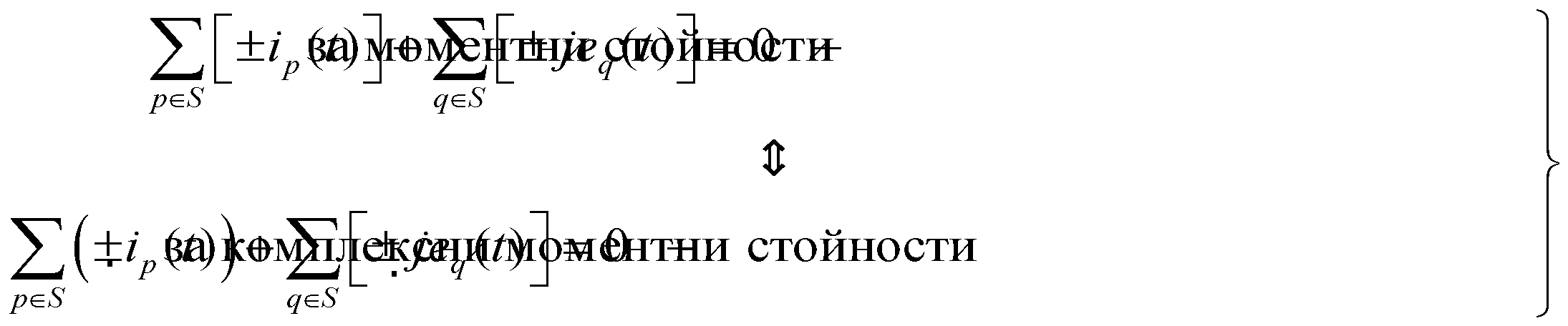 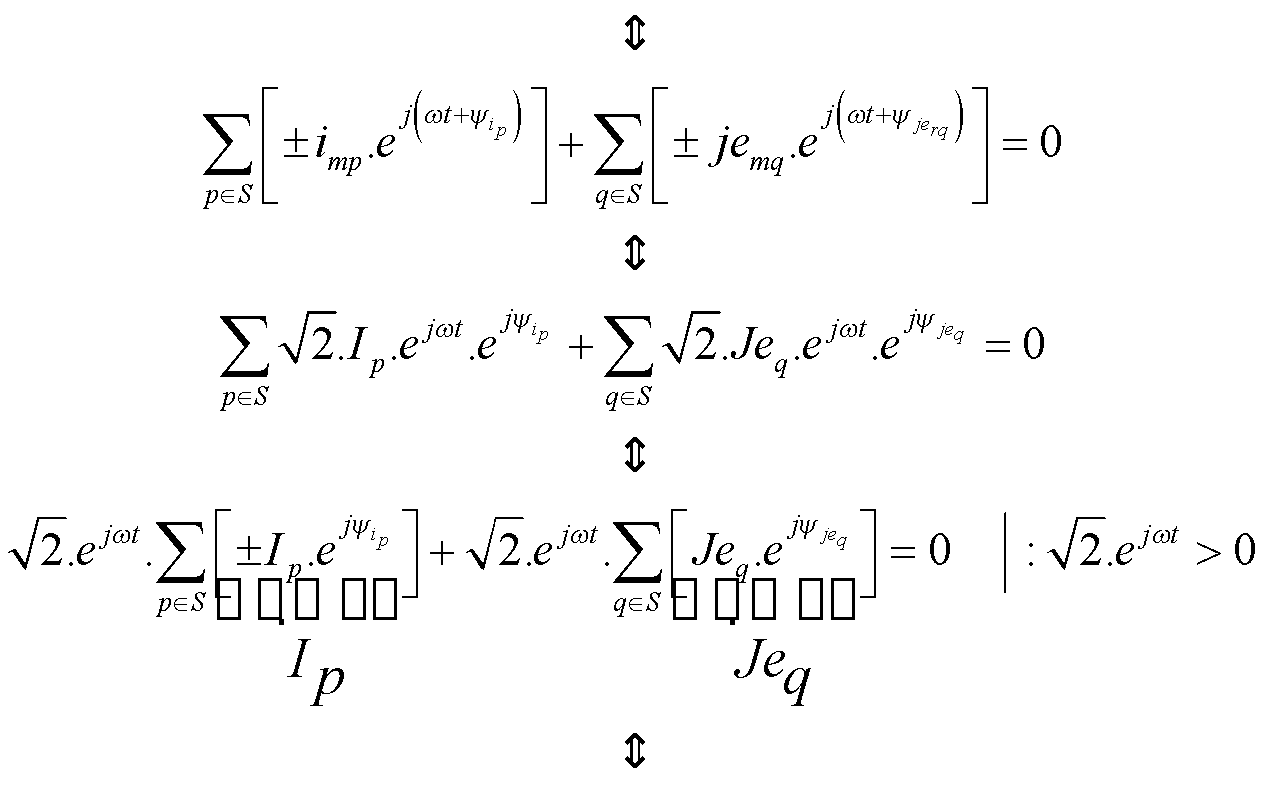 +  входяща към възела (сечението) посока на  съответните клонови токове;
- Изходяща от възела (сечението) посока на  съответните клонови токове.
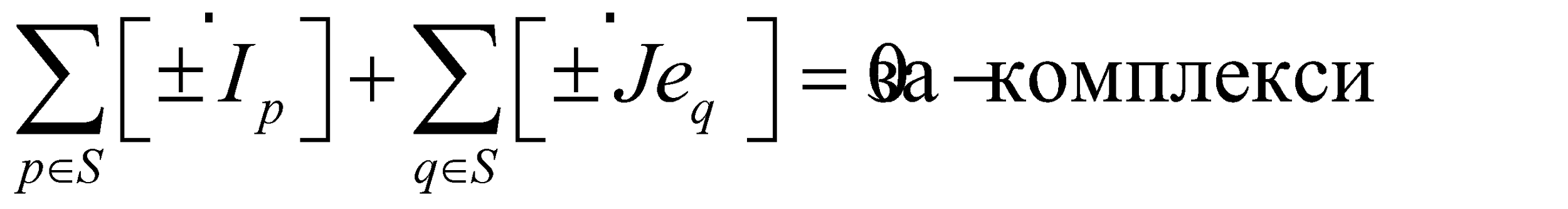 Теоретична електротехника, лекция 2
1.2
2-ри закон на Кирхоф важи за контур в електрическата верига, за който предварително е избрана условна положителна посока на обхождане
+  еднаква посока на  up(t) и eq(t) с посоката на обхождане на контура К;
-  различна посока на up(t) и eq(t)  с посоката на обхождане на контура К.
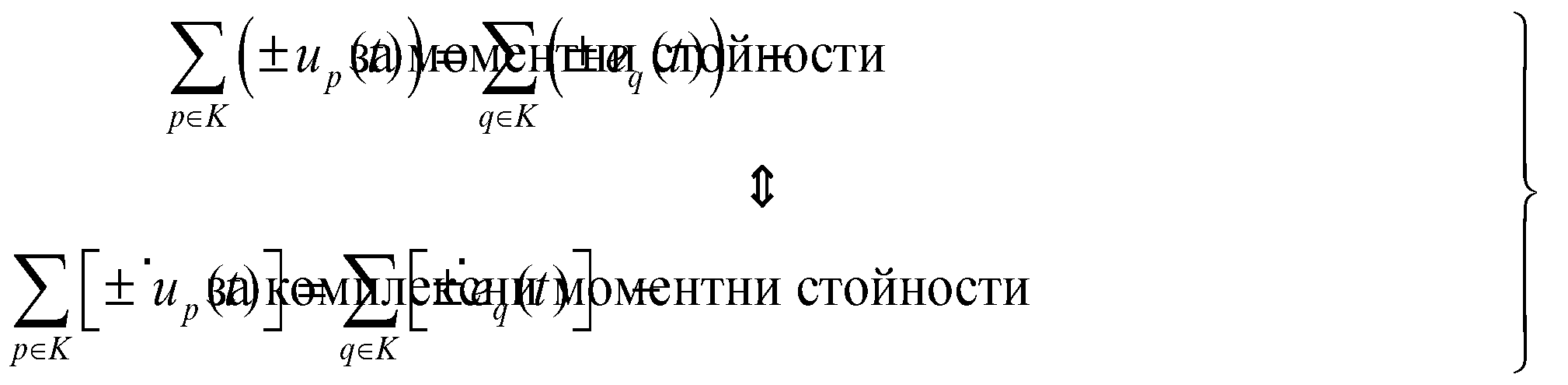 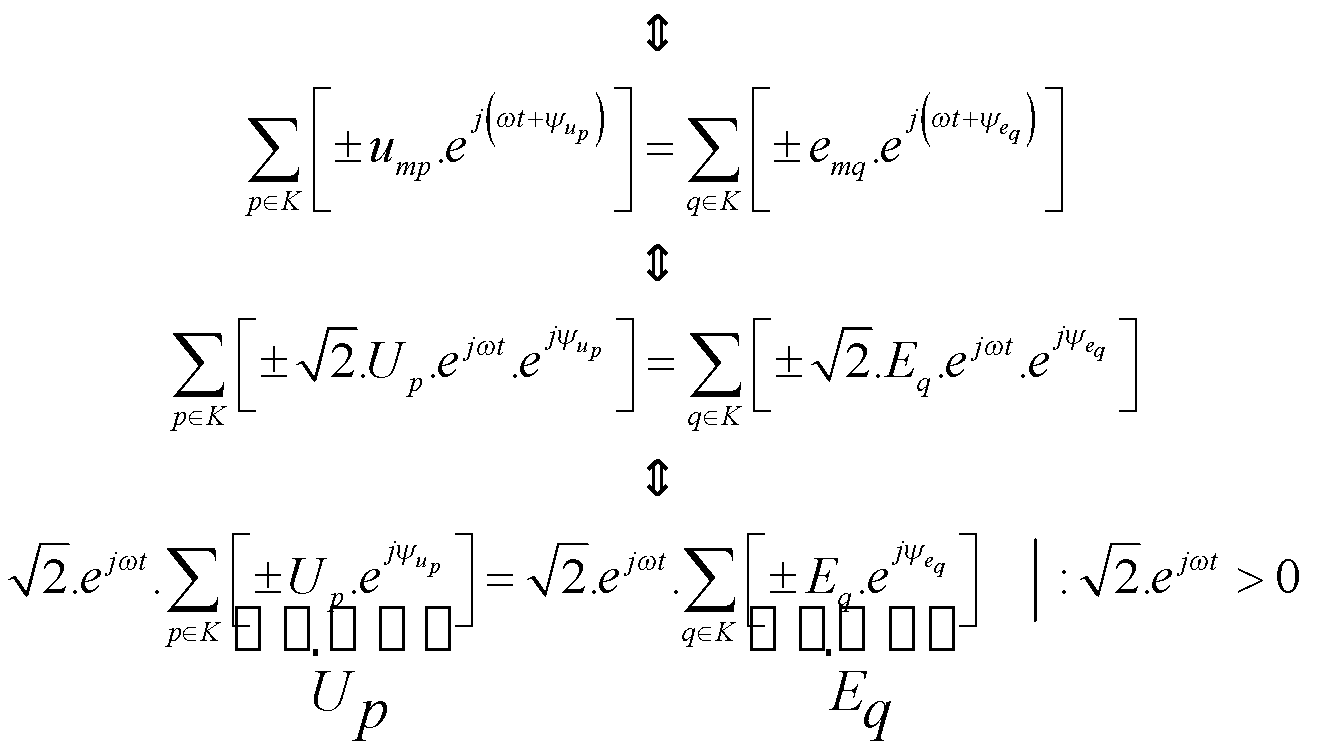 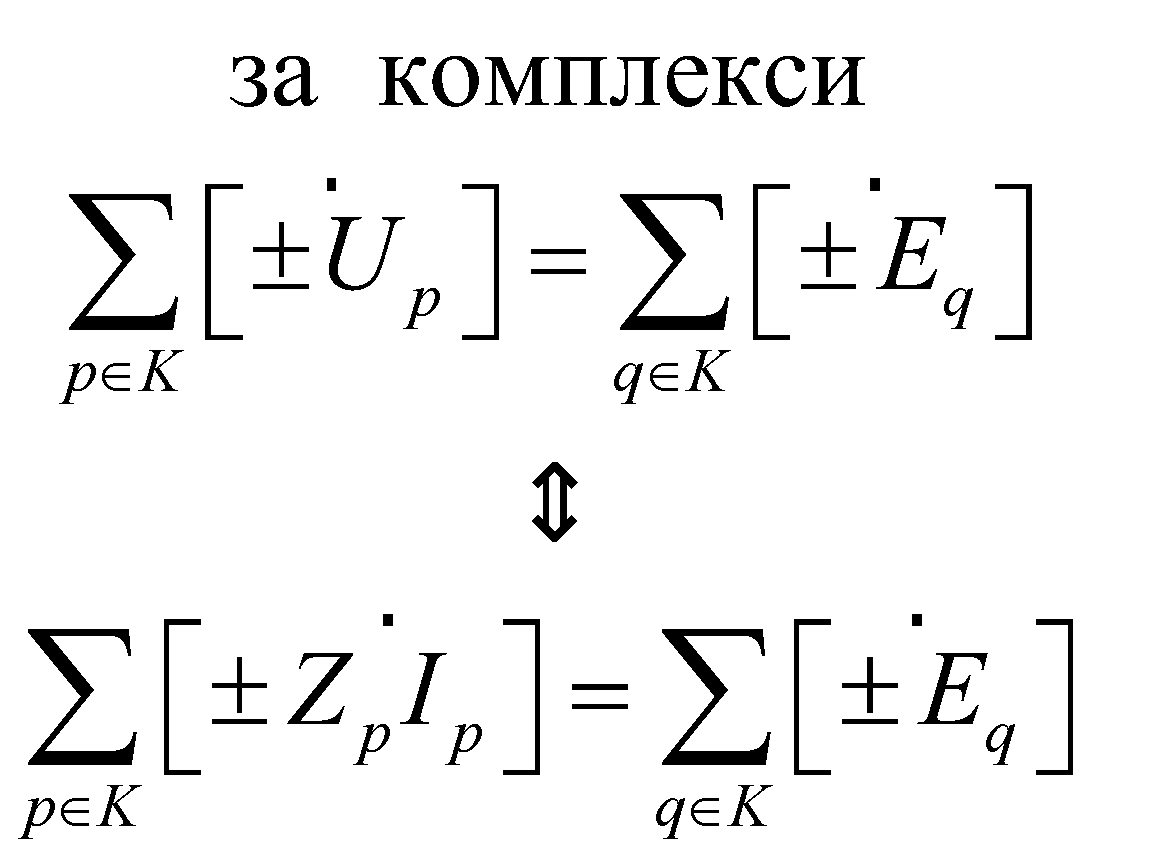 Теоретична електротехника, лекция 2
1.3
Обобщеният закон на Ом важи за активен клон в електрическата верига
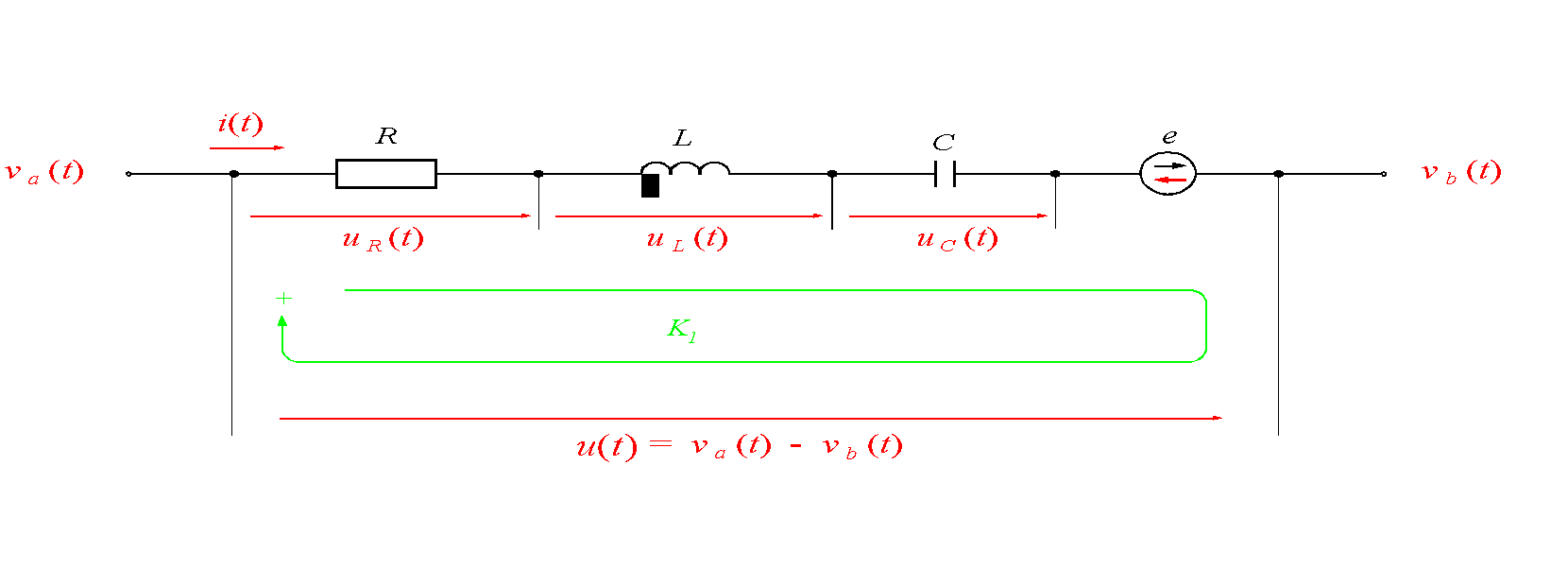 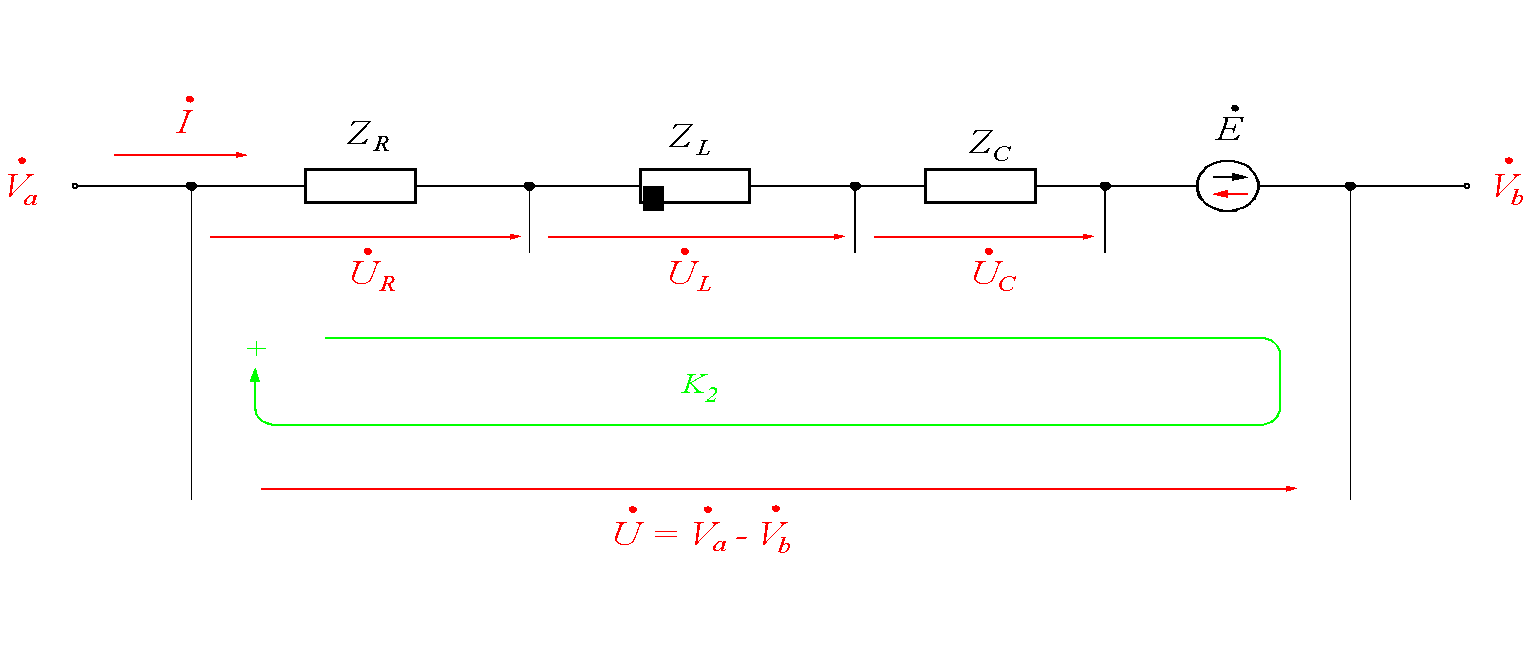 ⇔
Записва се 2-ри закон на Кирхоф за контур К1:
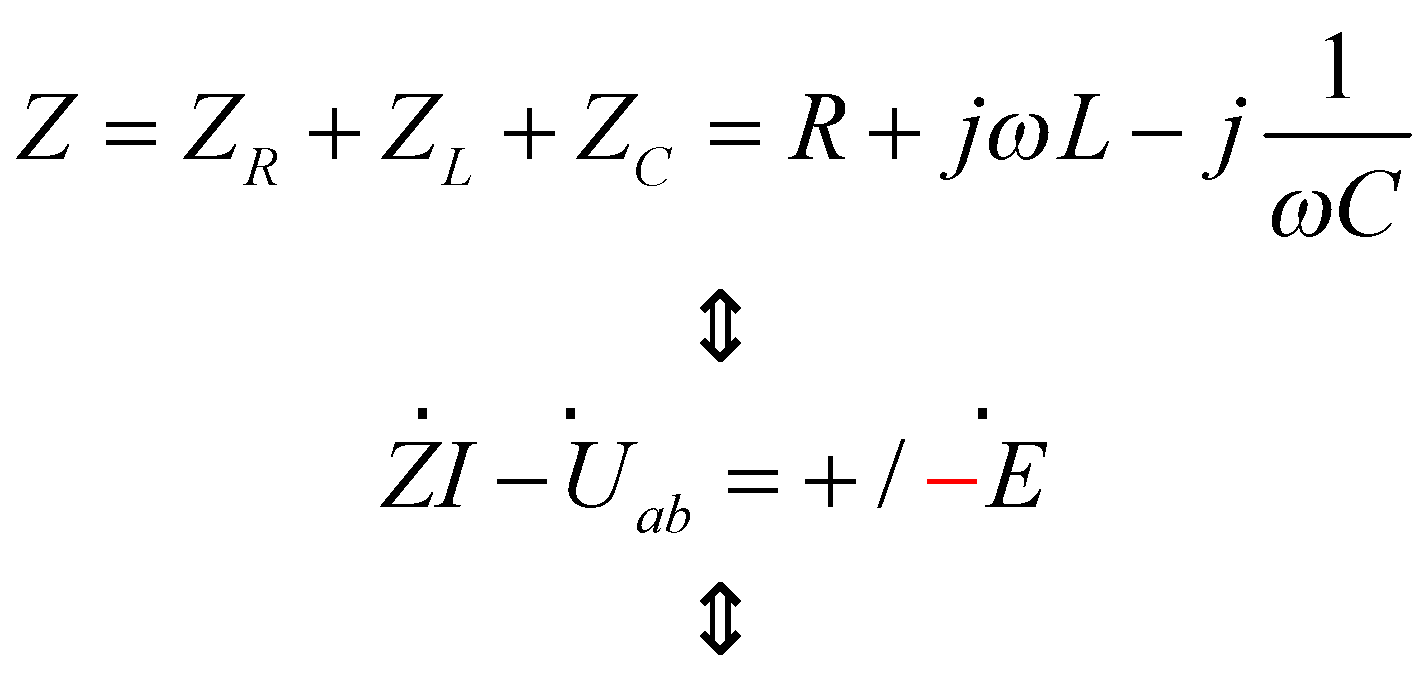 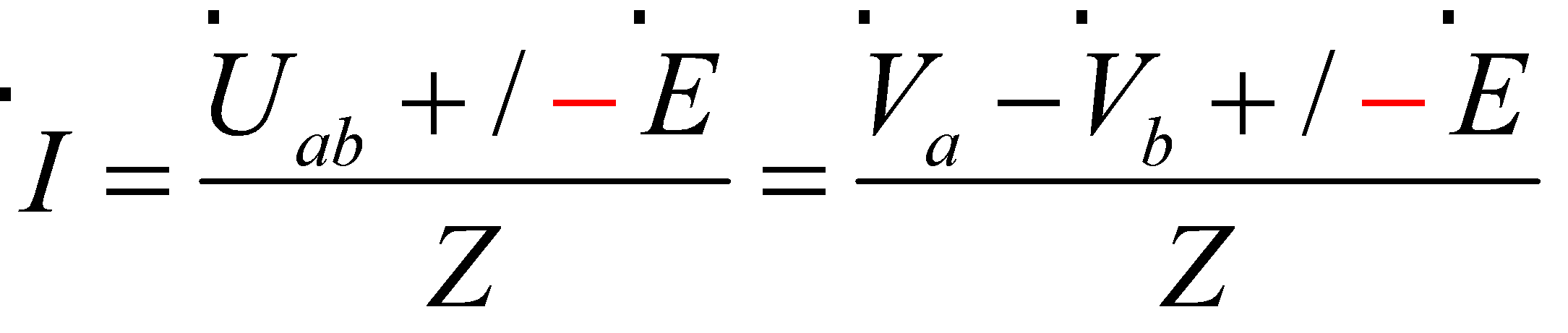 Теоретична електротехника, лекция 2
1.3
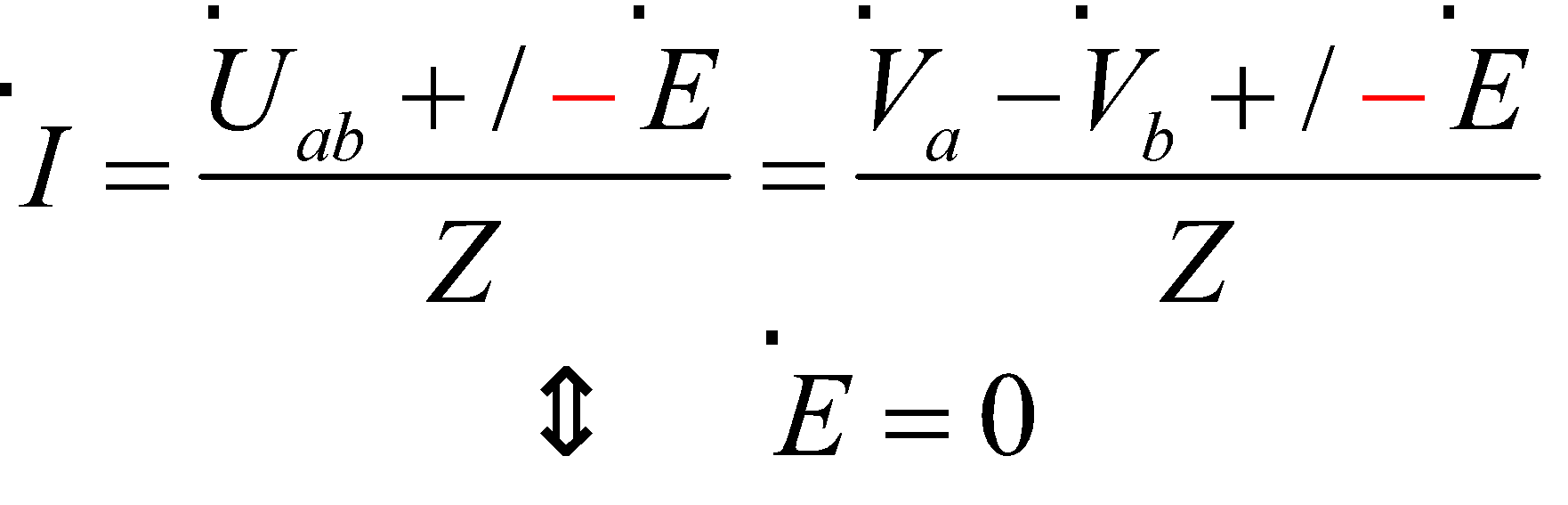 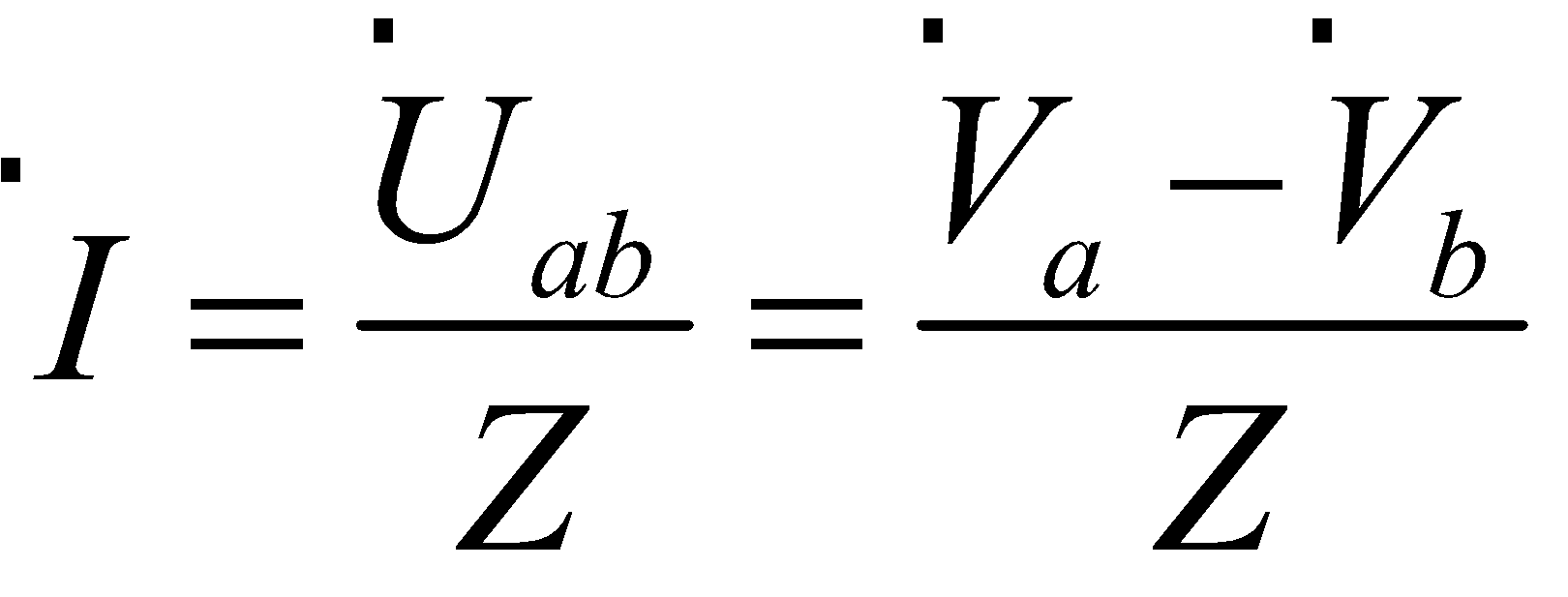 Теоретична електротехника, лекция 2
2
Делители на ток и на напрежение.
Делител на ток
Извеждане на зависимости (в комплексна форма) на токовете, протичащи през паралелни клони, като функции на общия ток, разделящ се пред тези клони.
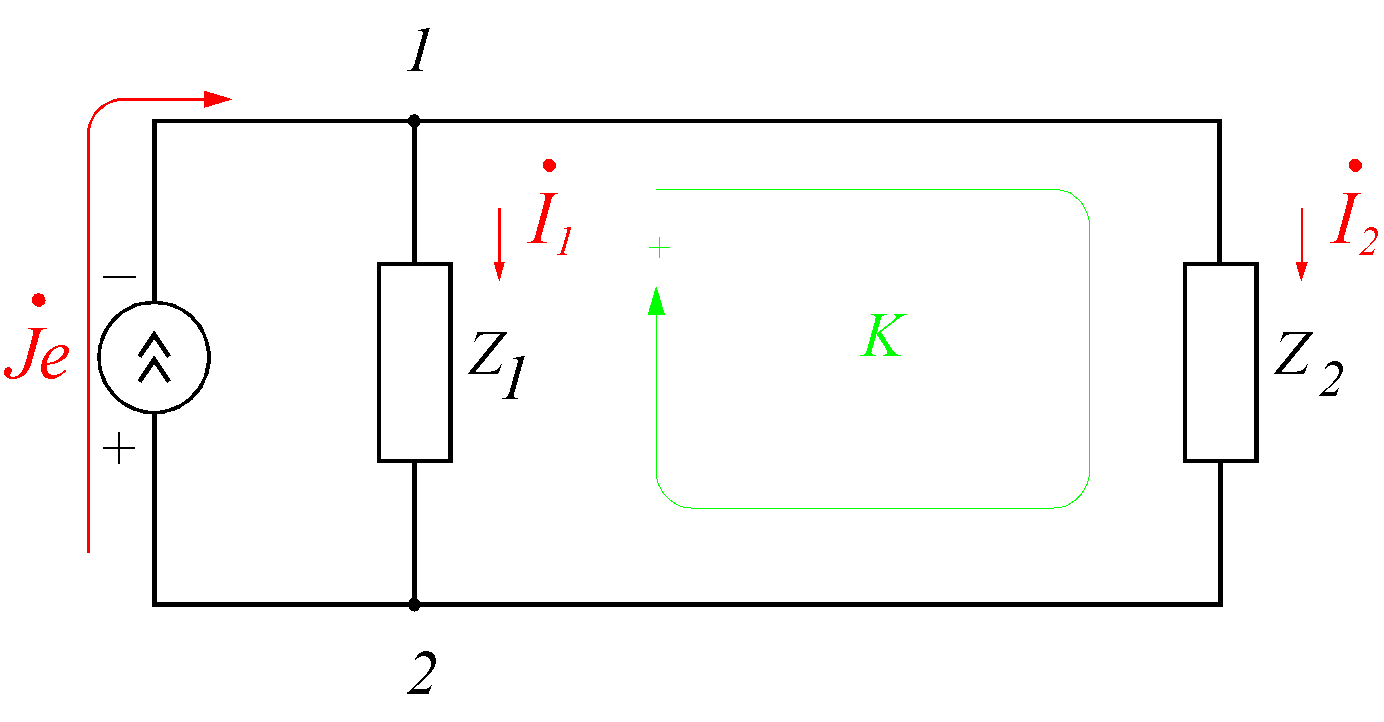 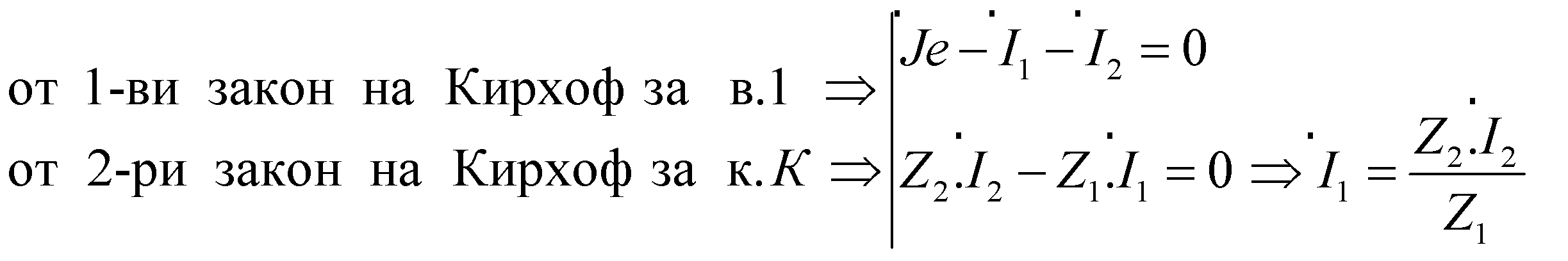 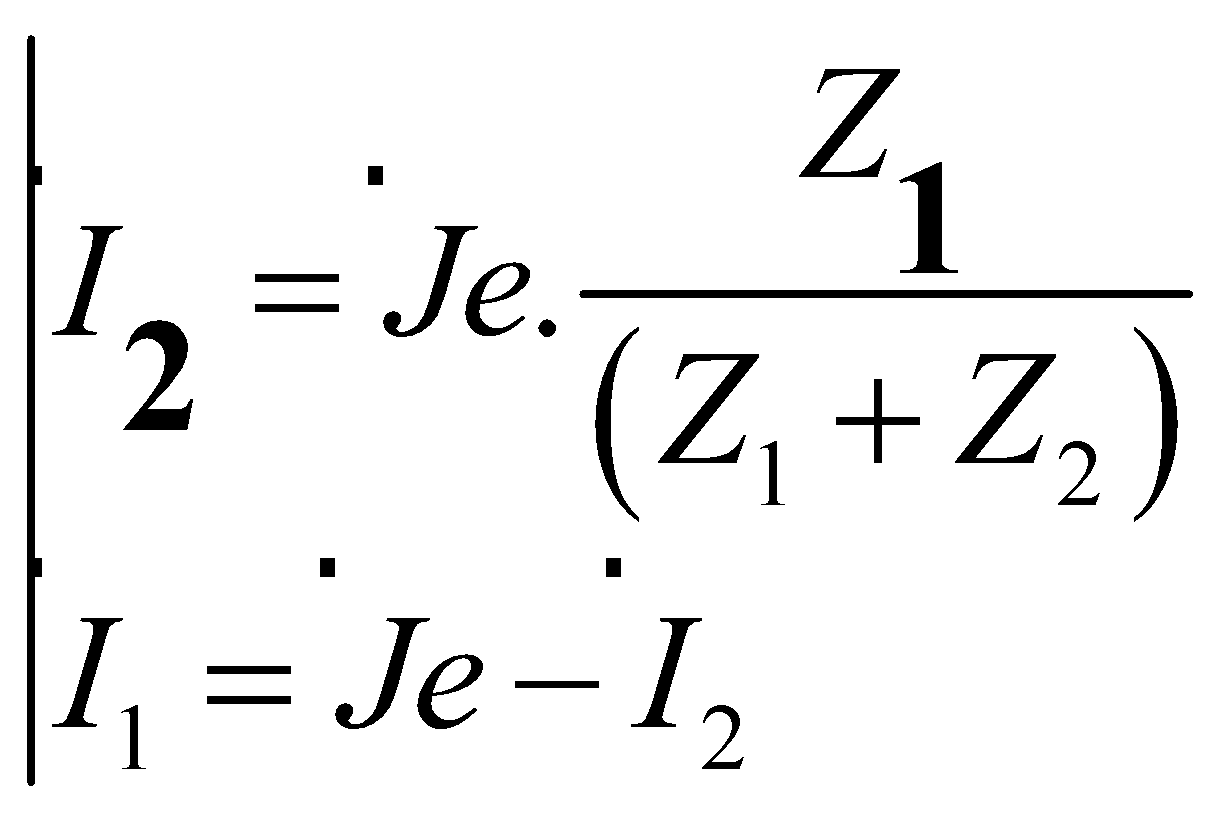 Теоретична електротехника, лекция 2
2
Делители на ток и на напрежение.
Делител на ток
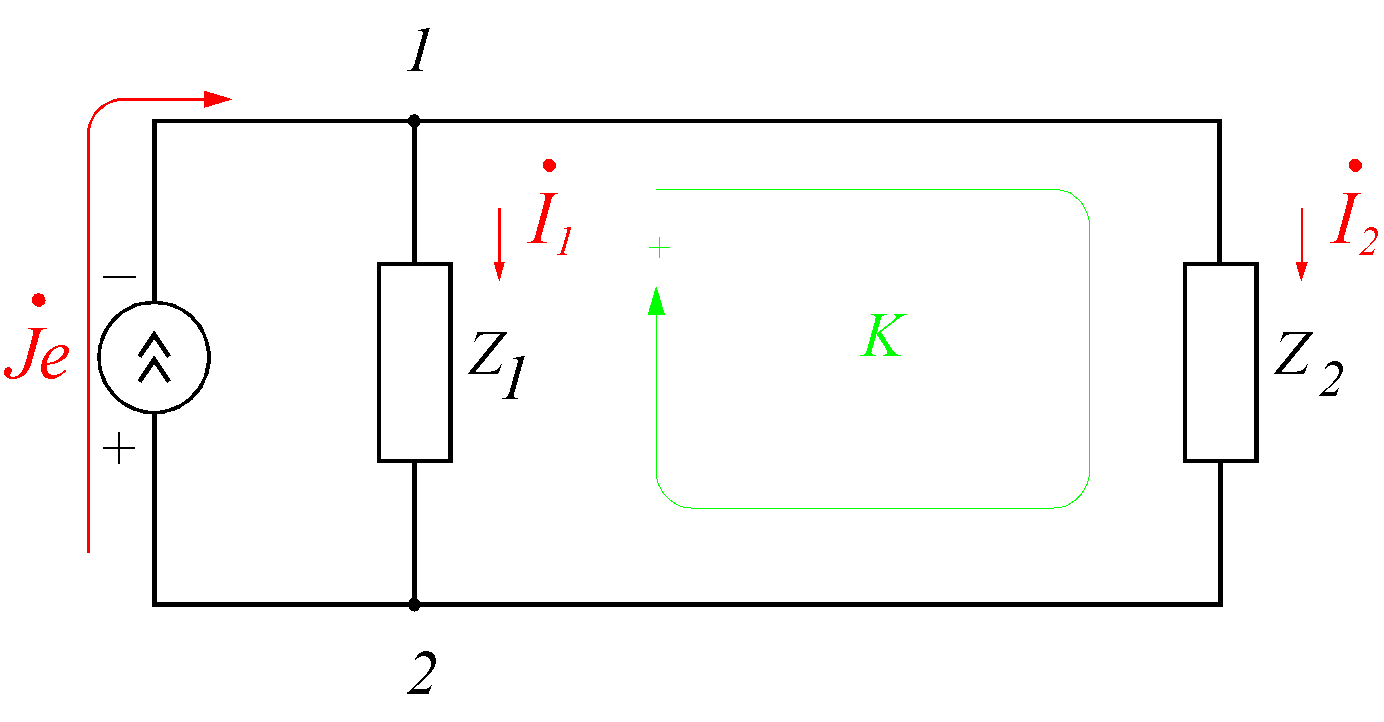 Извод: Токът в паралелен клон на токов делител е равен на общия ток по чуждото съпротивление, разделени на сбора от  съпротивленията в двата паралелни колона.
Теоретична електротехника, лекция 2
2
Делители на ток и на напрежение.
Делител на напрежение
Извеждане на зависимости (в комплексна форма) на падовете на напрежения върху последователно свързани консуматори, включени в даден контур, от приложеното общо напрежение.
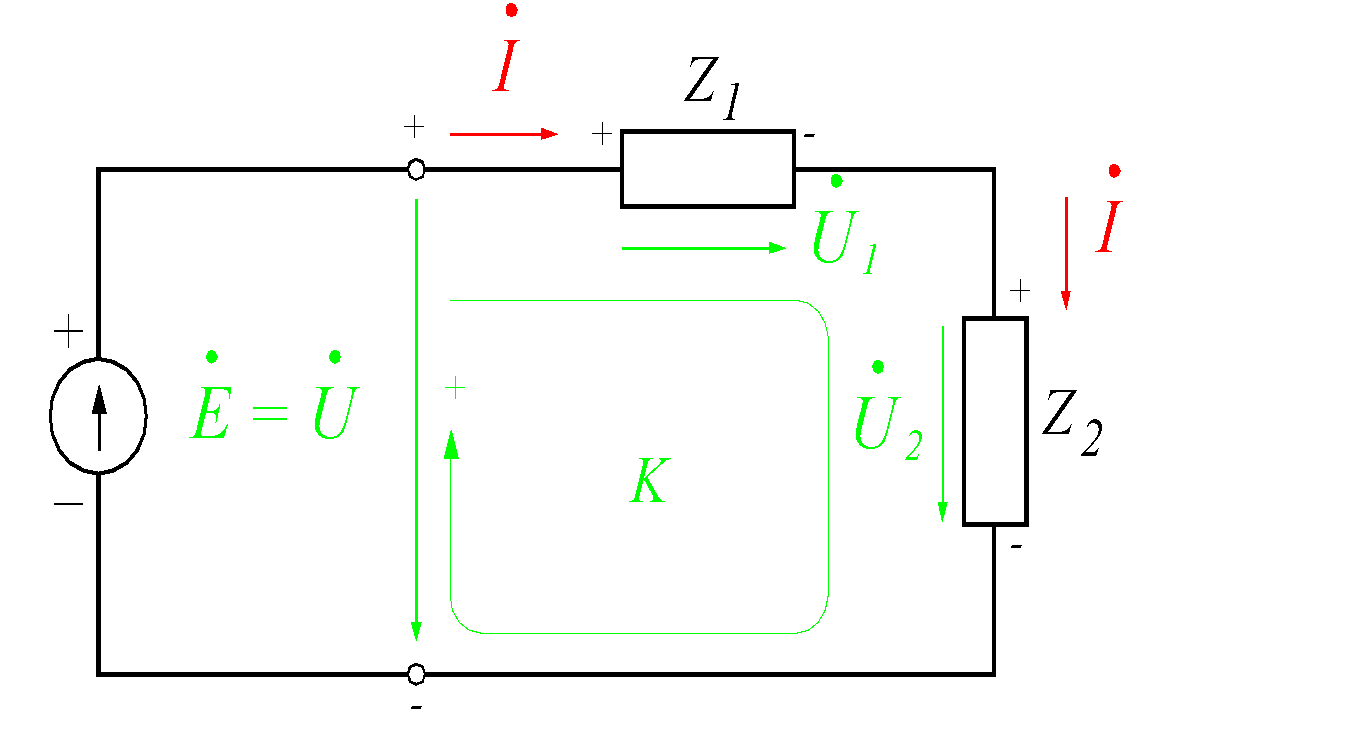 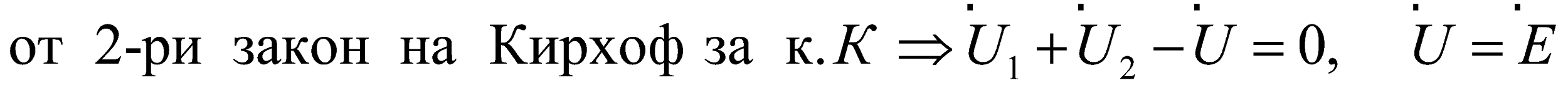 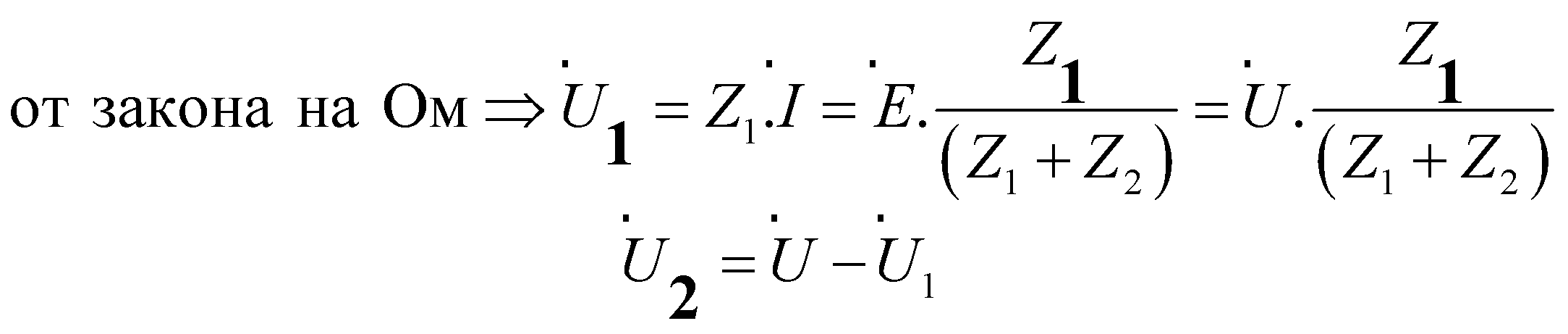 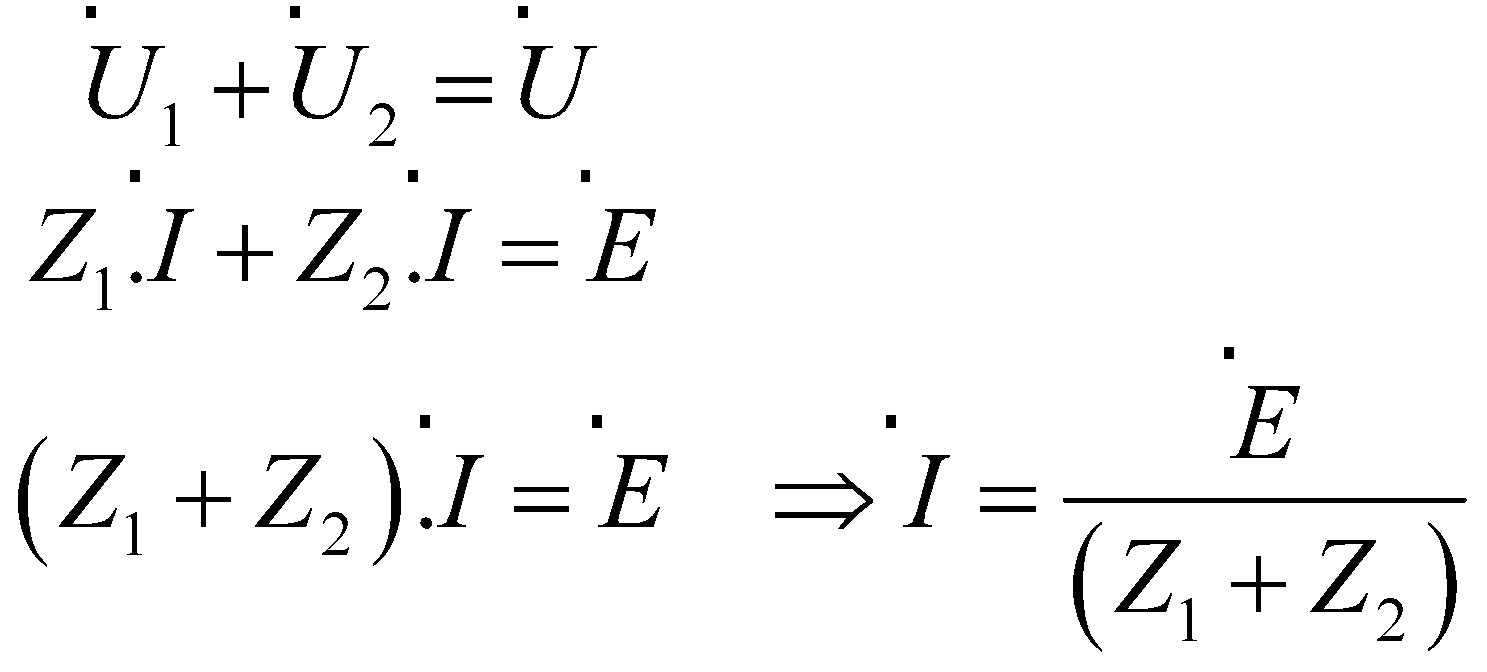 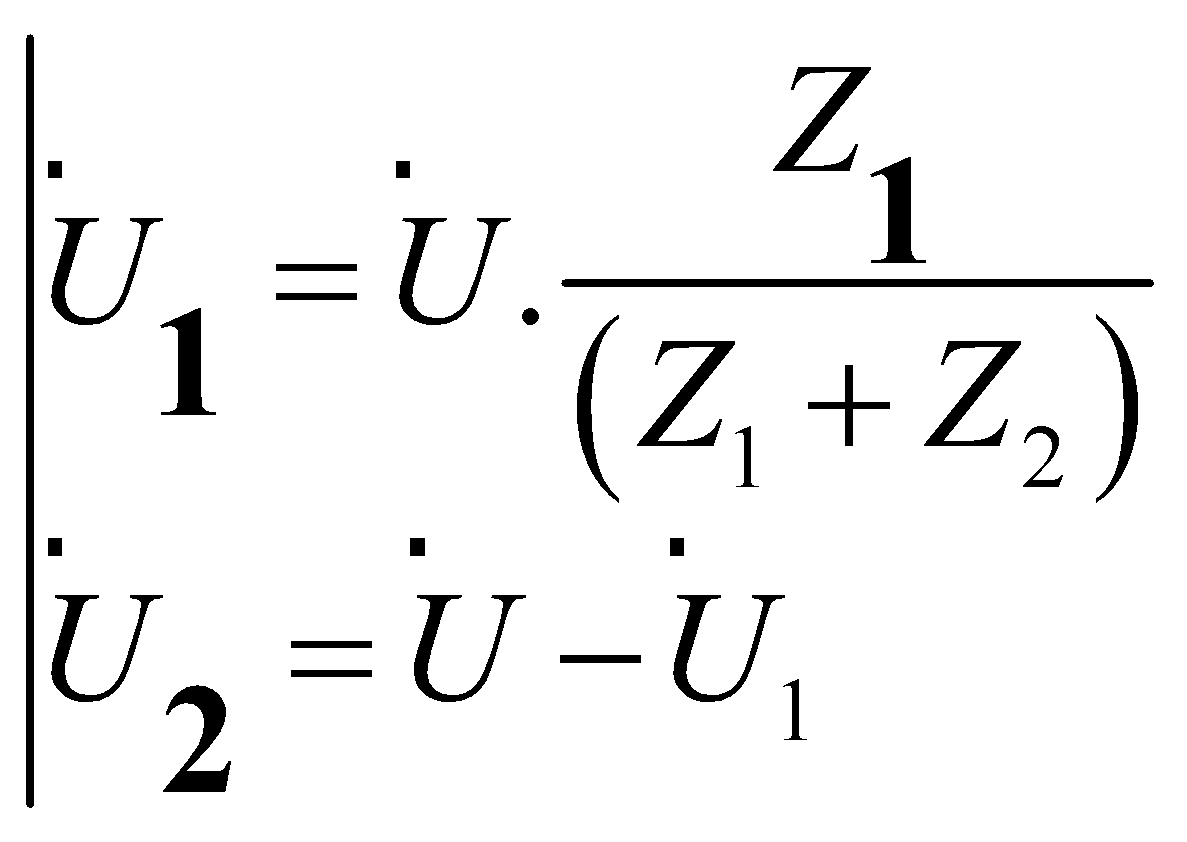 Теоретична електротехника, лекция 2
2
Делители на ток и на напрежение.
Делител на напрежение
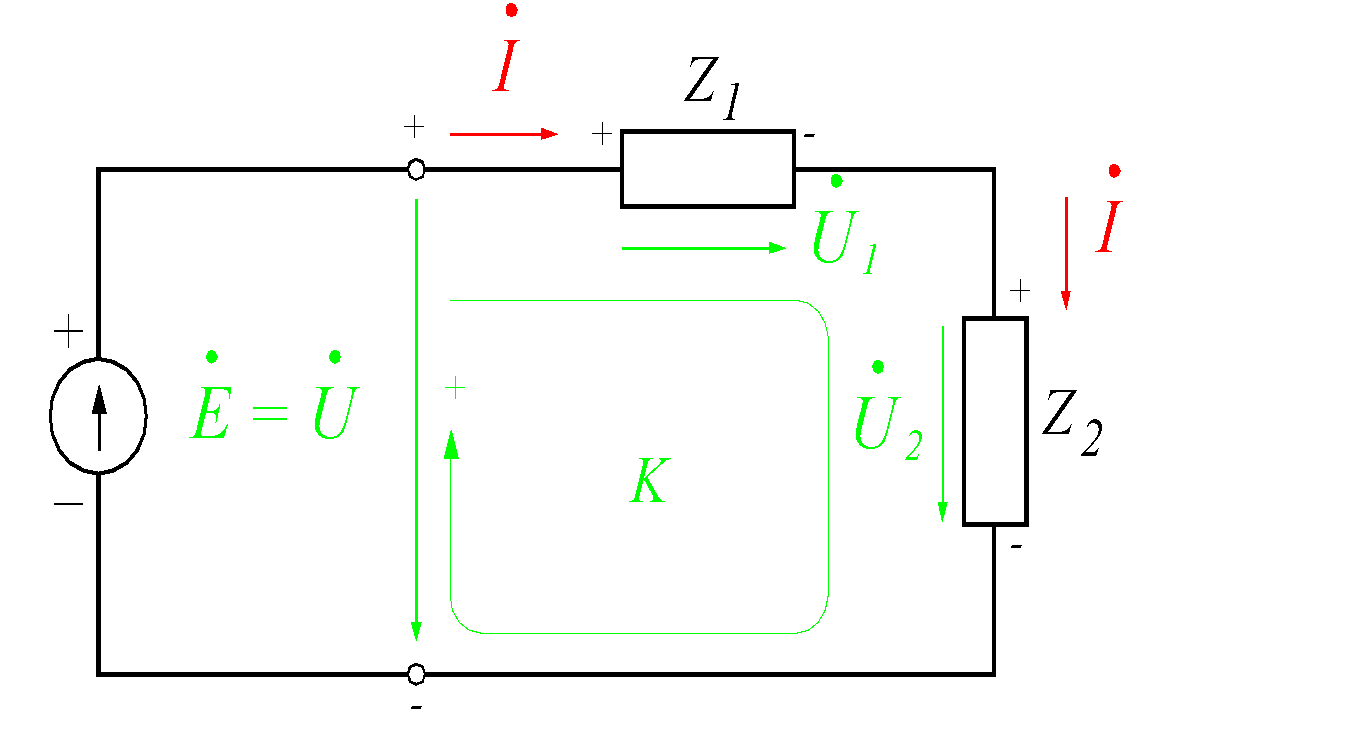 Извод: Напрежението върху всяко от съпротивленията в контура е равно на входното напрежение по собственото съпротивление, разделени на сбора от съпротивленията в контура.
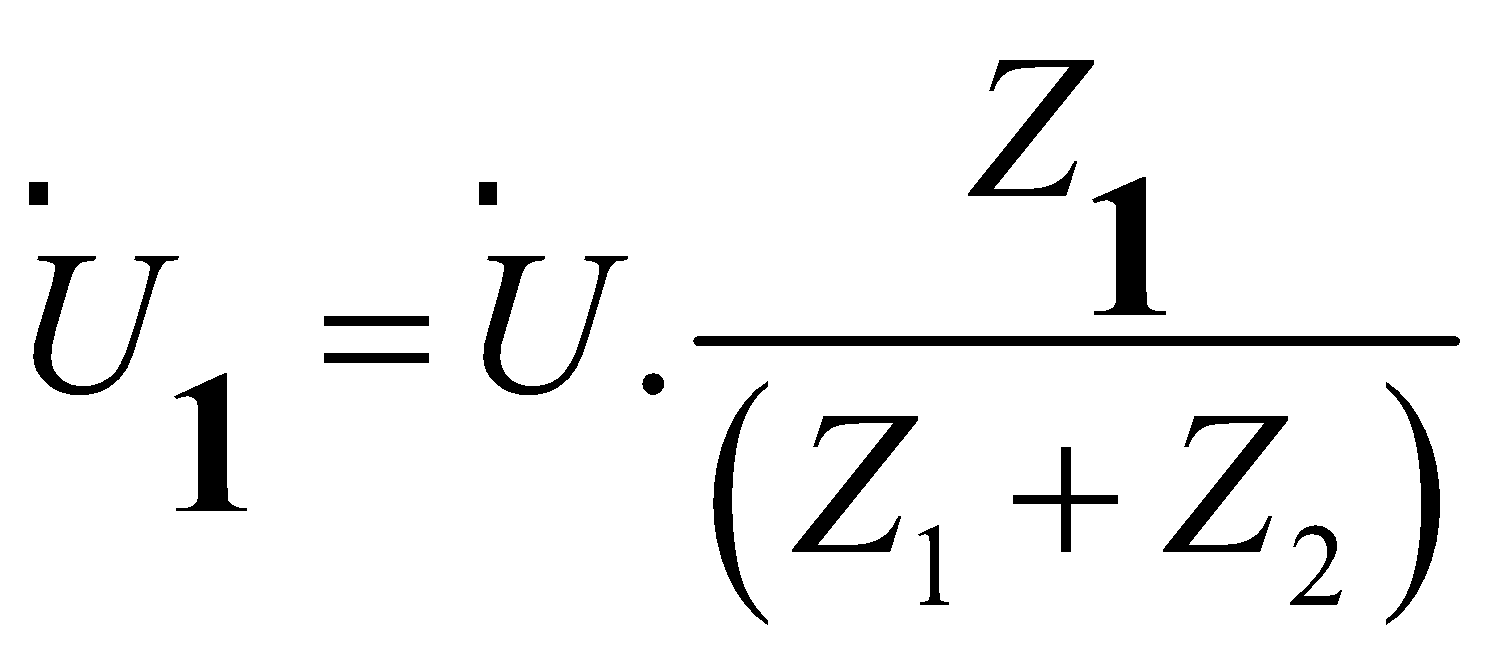 Теоретична електротехника, лекция 2
3
Мощности
Нека разгледаме пасивен консуматор, състоящ се само от пасивни елементи (R, L, C, M), към който е подадено напрежение  u(t) и входният общ ток е i(t).
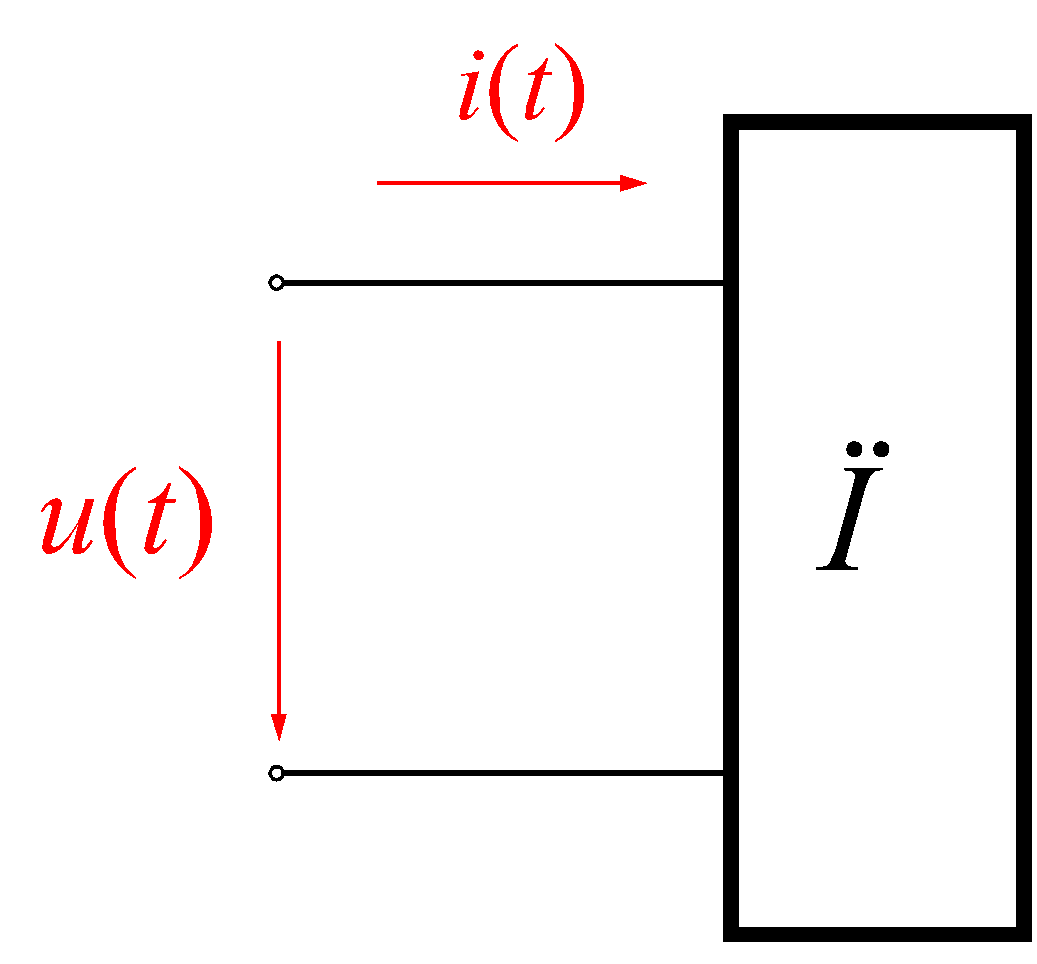 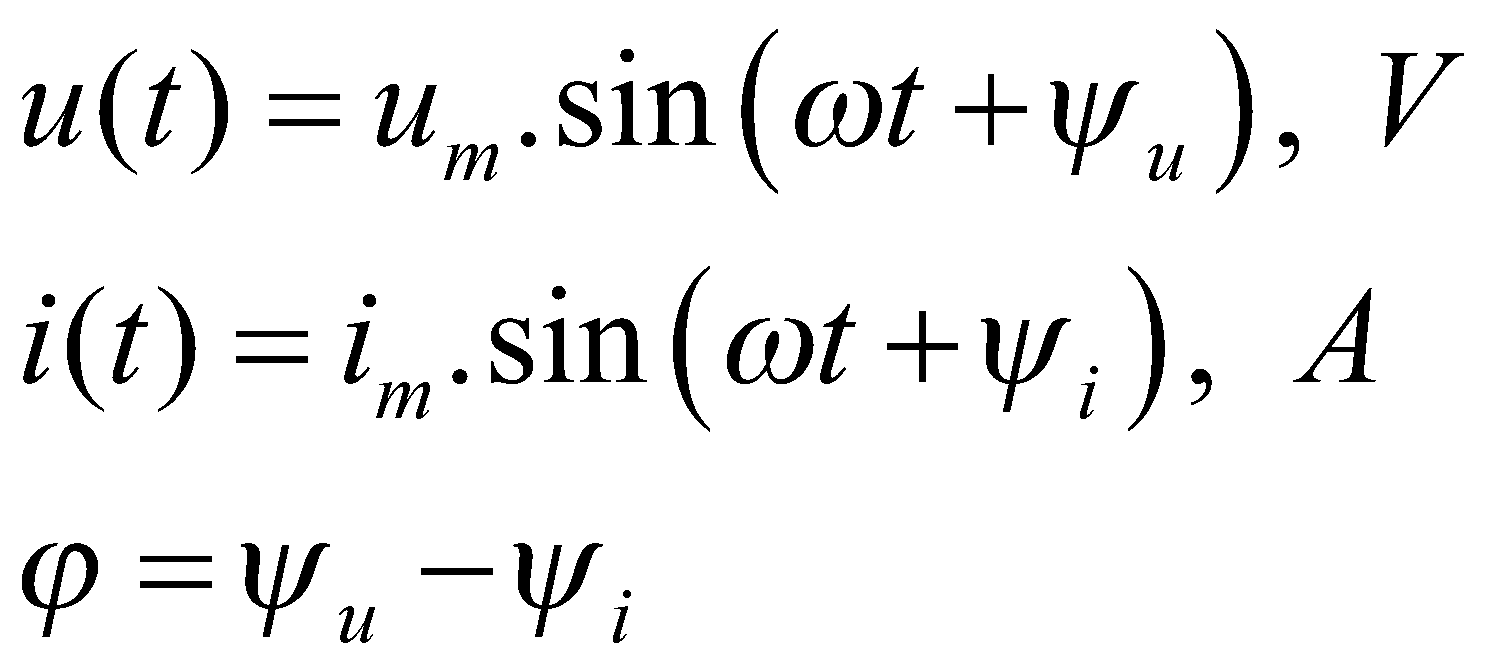 Моментна мощност – p(t), W
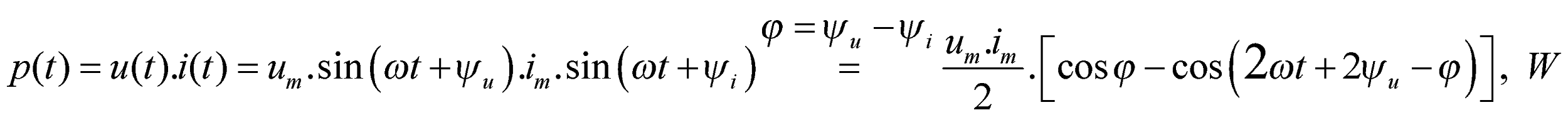 Извод: Моментната мощност p(t) се колебае около средната си стойност с удвоена честота 2ω спрямо основна честота ω в електрическата верига.
Теоретична електротехника, лекция 2
3
Мощности
Моментна мощност – p(t), W
При  pген.(t)  =  p(t)  > 0 източниците на енергия генерират мощност към веригата и работят в генераторен режим, а консуматорите консумират тази мощност и работят в консуматорен режим.

2)  При  pген.(t)  =  p(t)  > 0  консуматорите „връщат” мощност към генераторите и работят в генераторен режим, а генераторите работят в консуматорен режим.
Теоретична електротехника, лекция 2
3
Мощности
Активна мощност – P, W
Tова е средната стойност на моментната мощност p(t) за един период Т = 2π на синусоидалните източници на енергия в електрическата верига. 
Ватметрите измерват активната мощност .
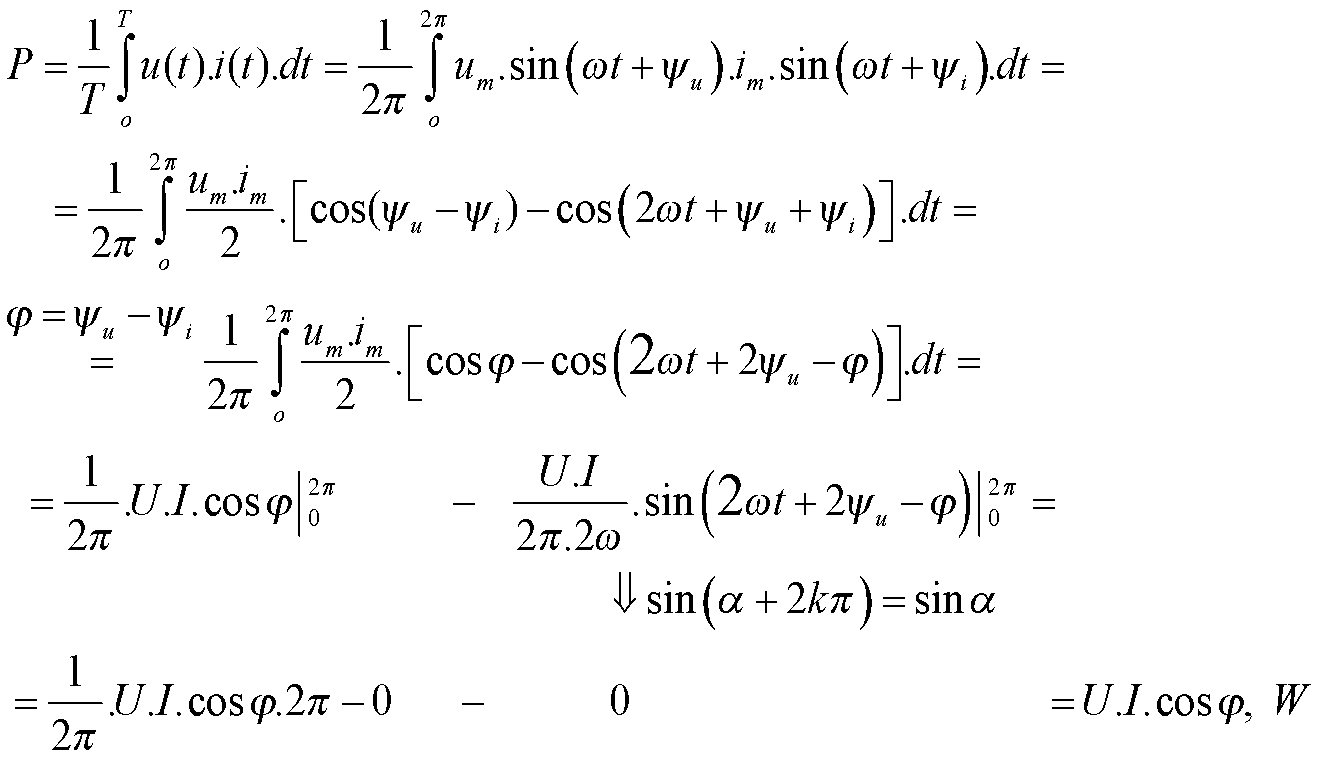 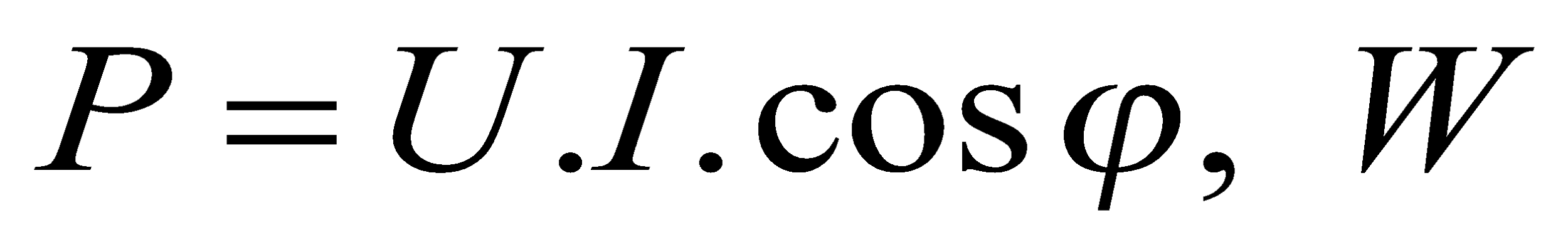 Теоретична електротехника, лекция 2
3
Мощности
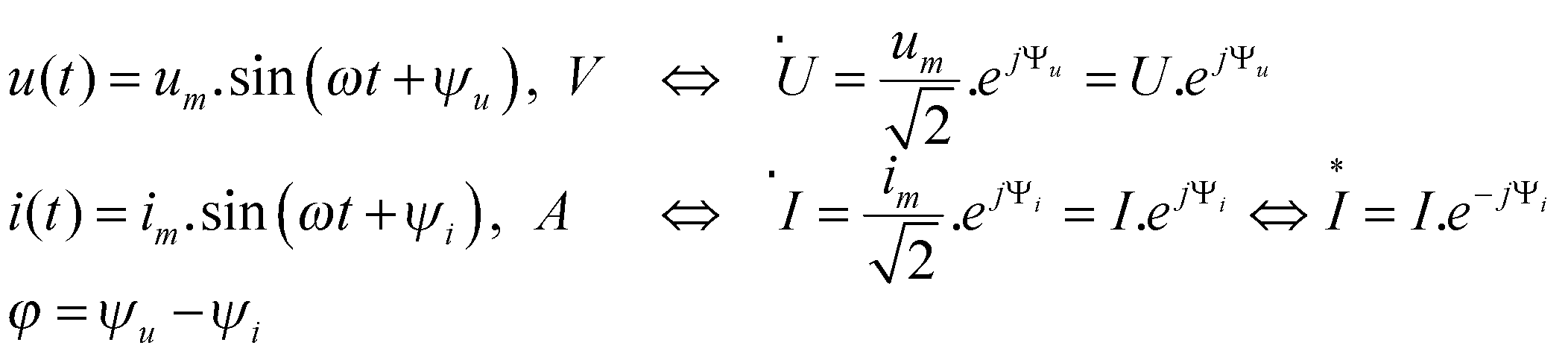 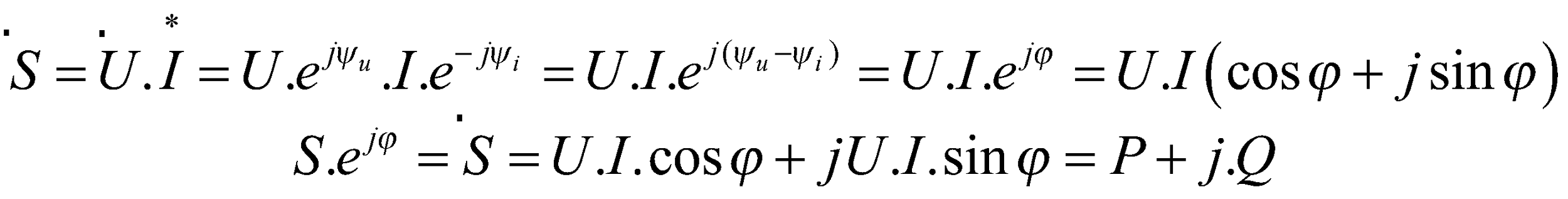 Теоретична електротехника, лекция 2
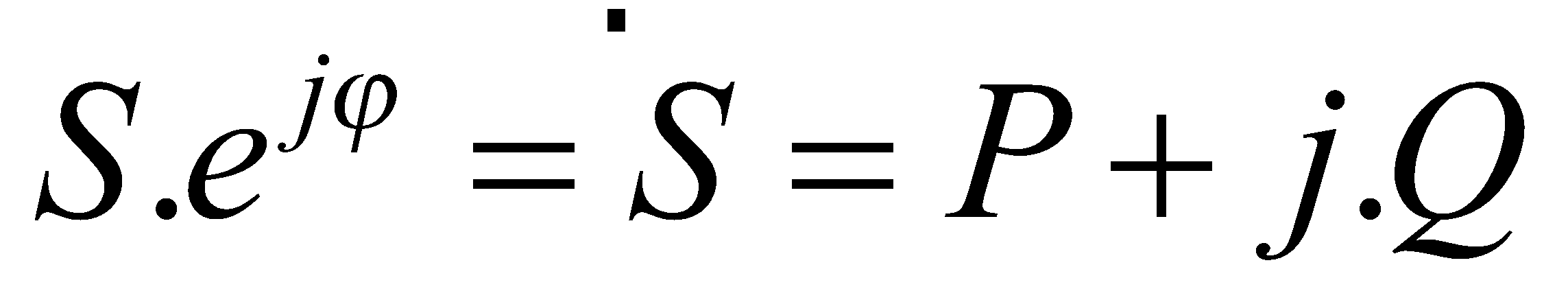 3
Мощности
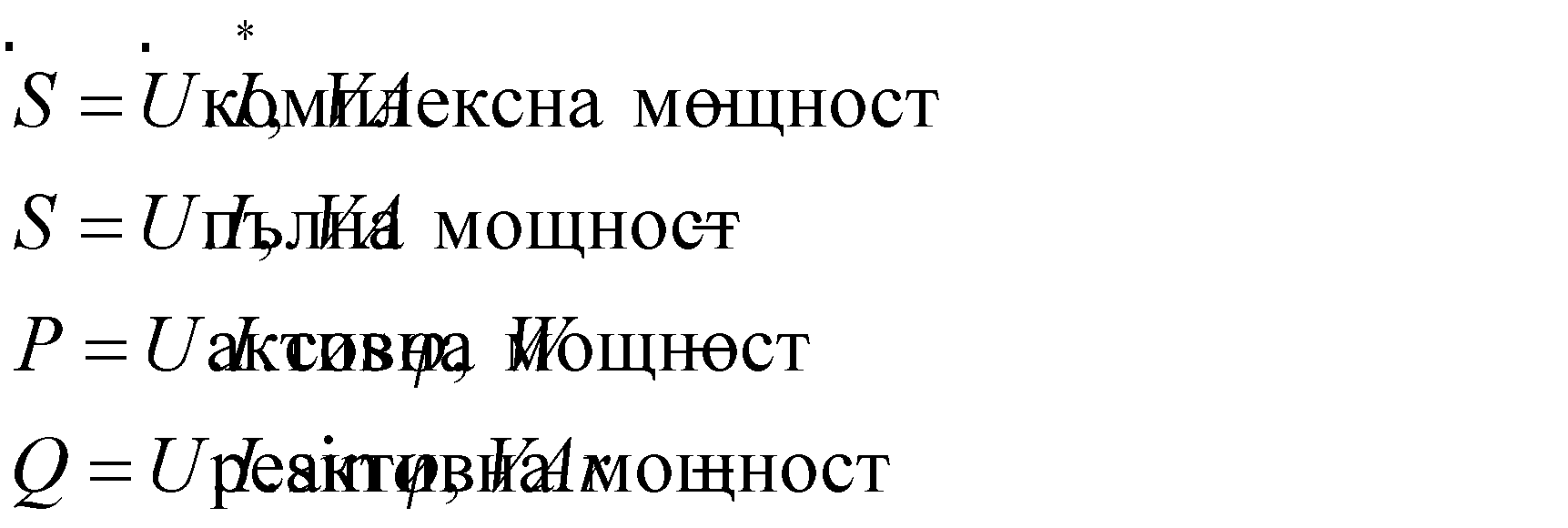 Триъгълник на мощности
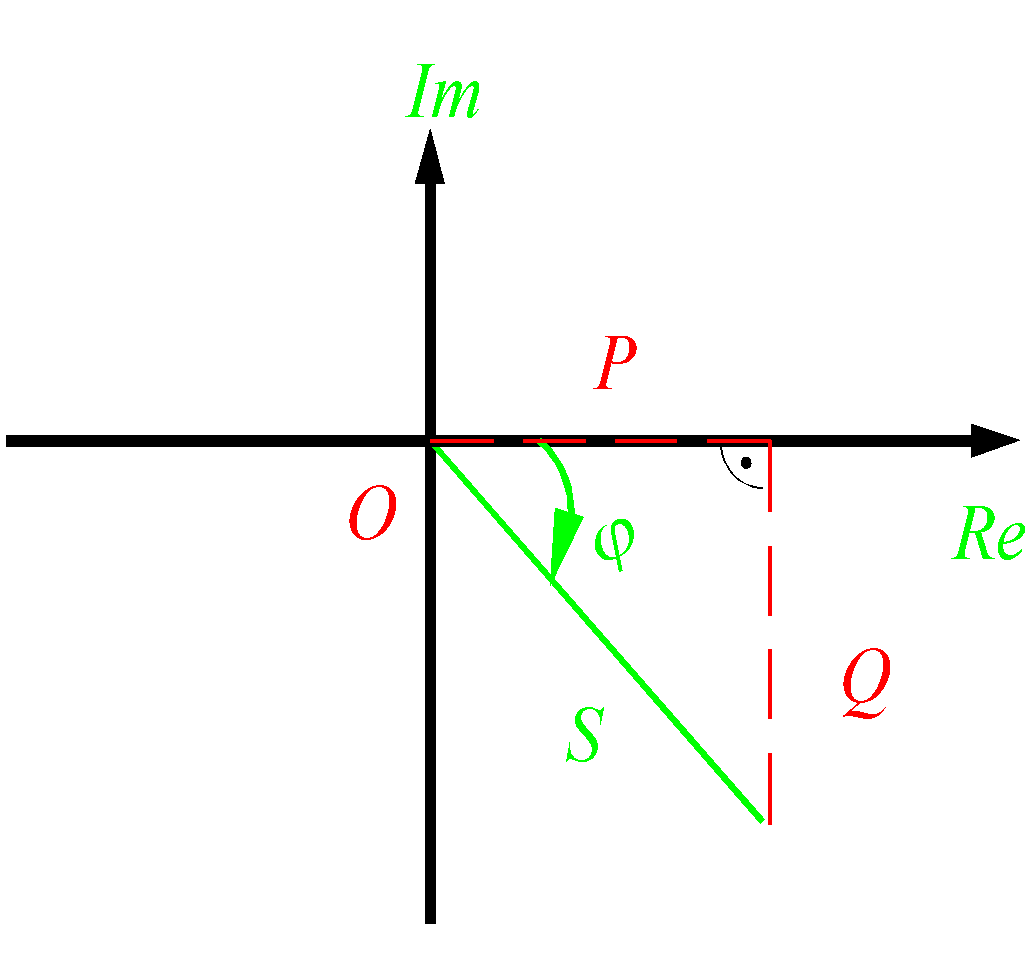 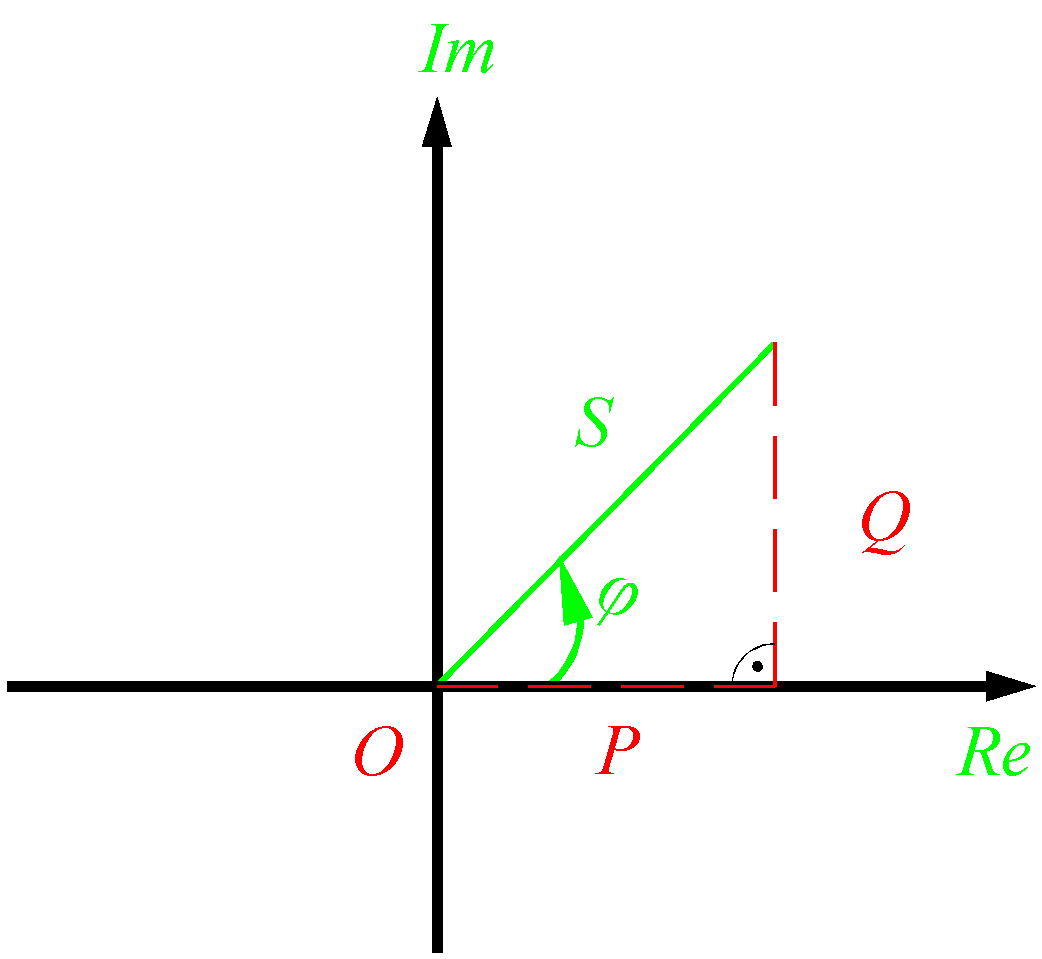 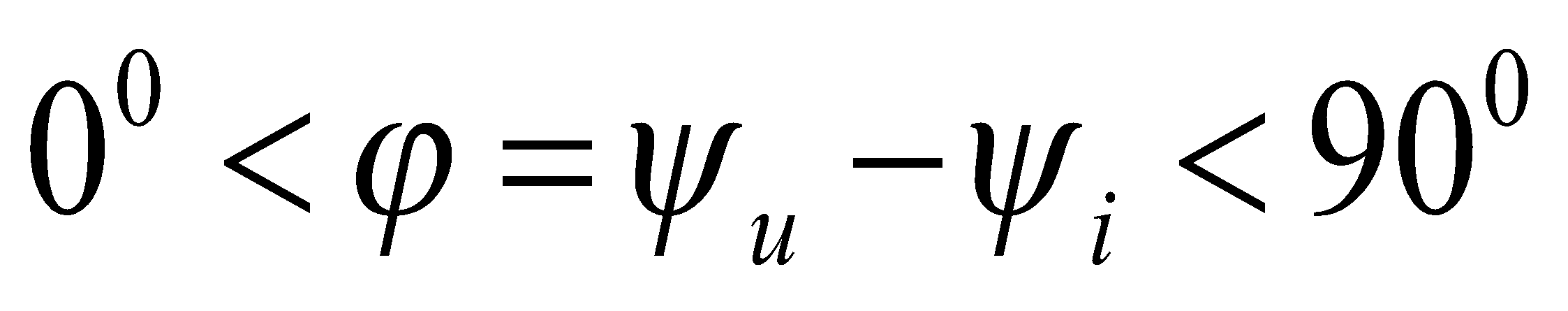 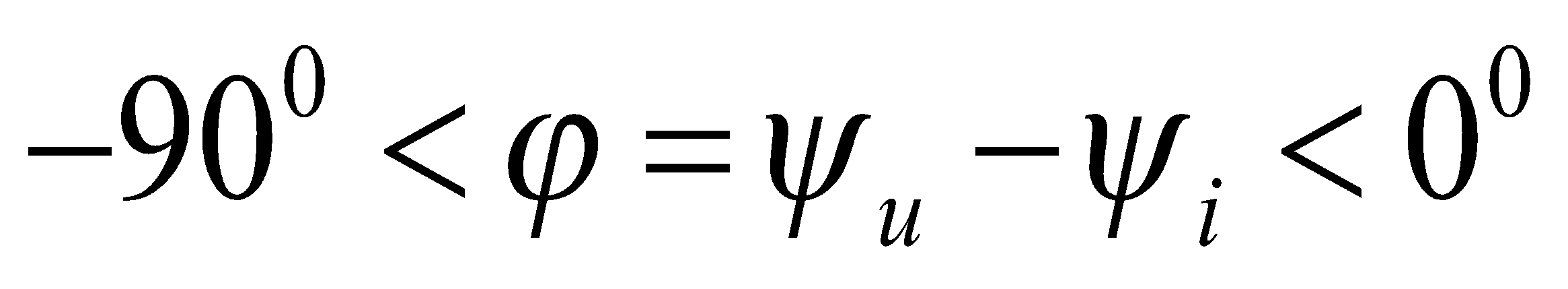 Теоретична електротехника, лекция 2
Преобразуване на линейни електрически вериги без индуктивна връзка
4
4.1
Преобразуване на пасивни електрически вериги
Последователно свързване на пасивни линейни двуполюсници
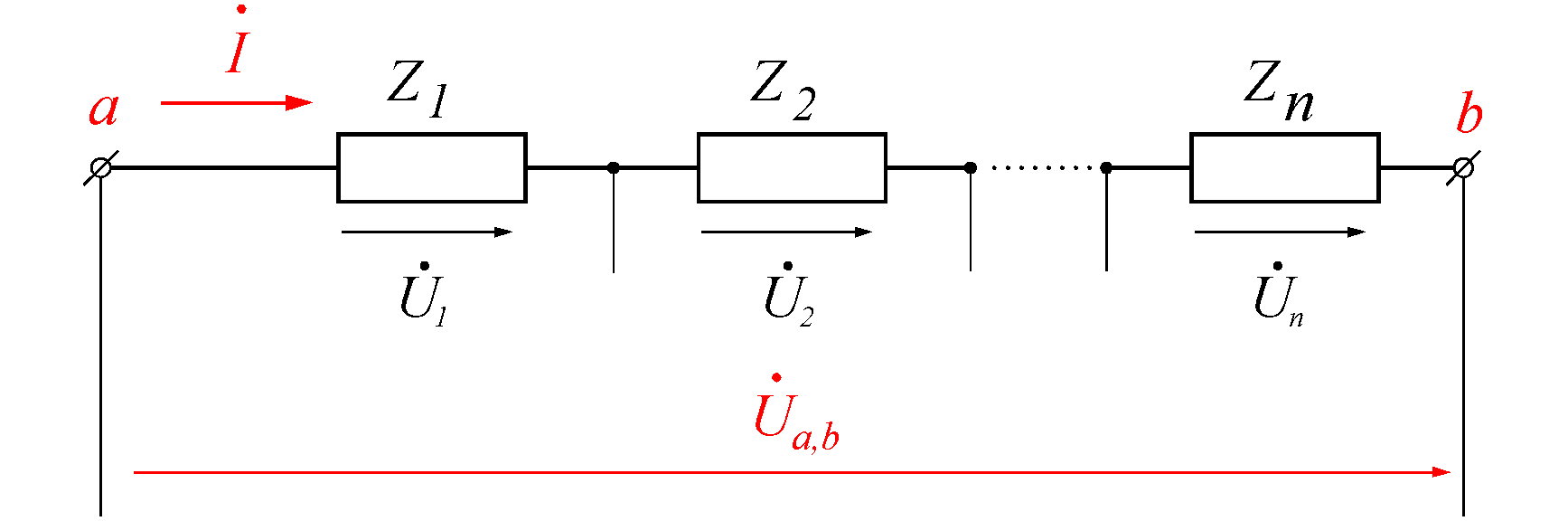 ⇔
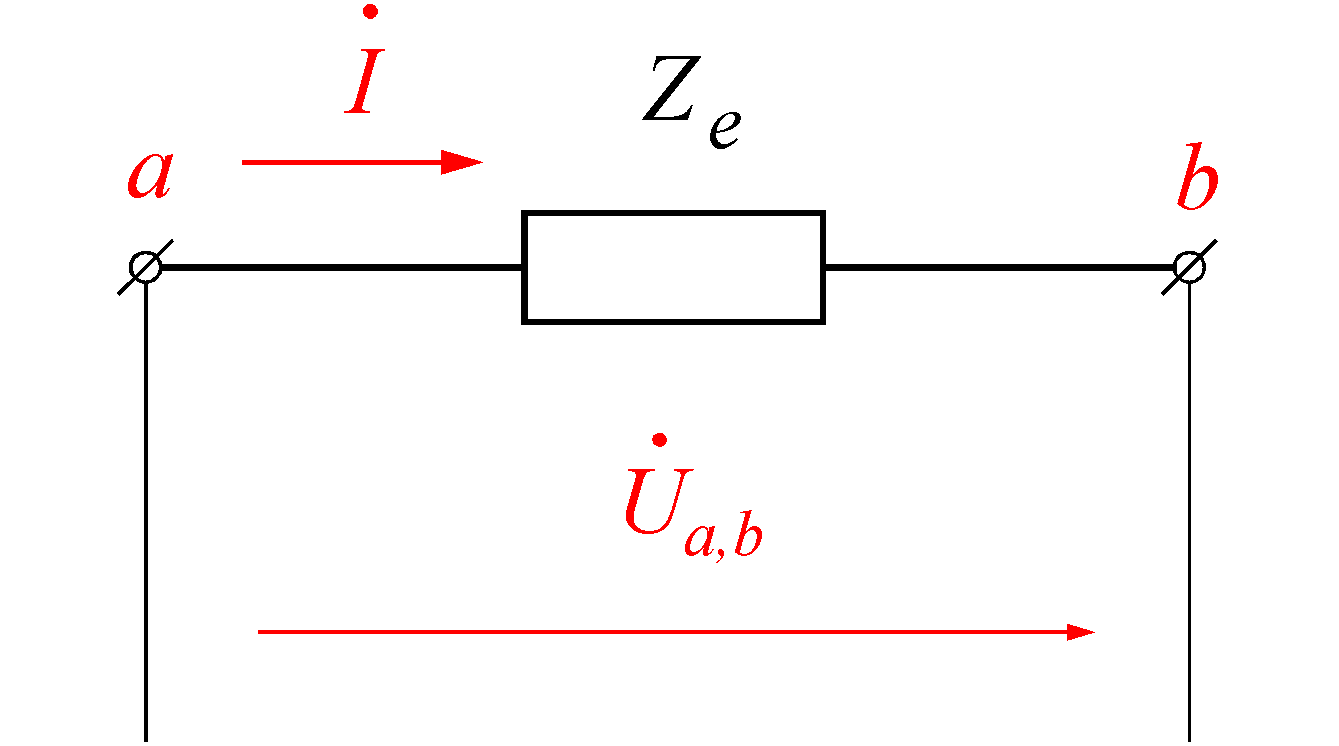 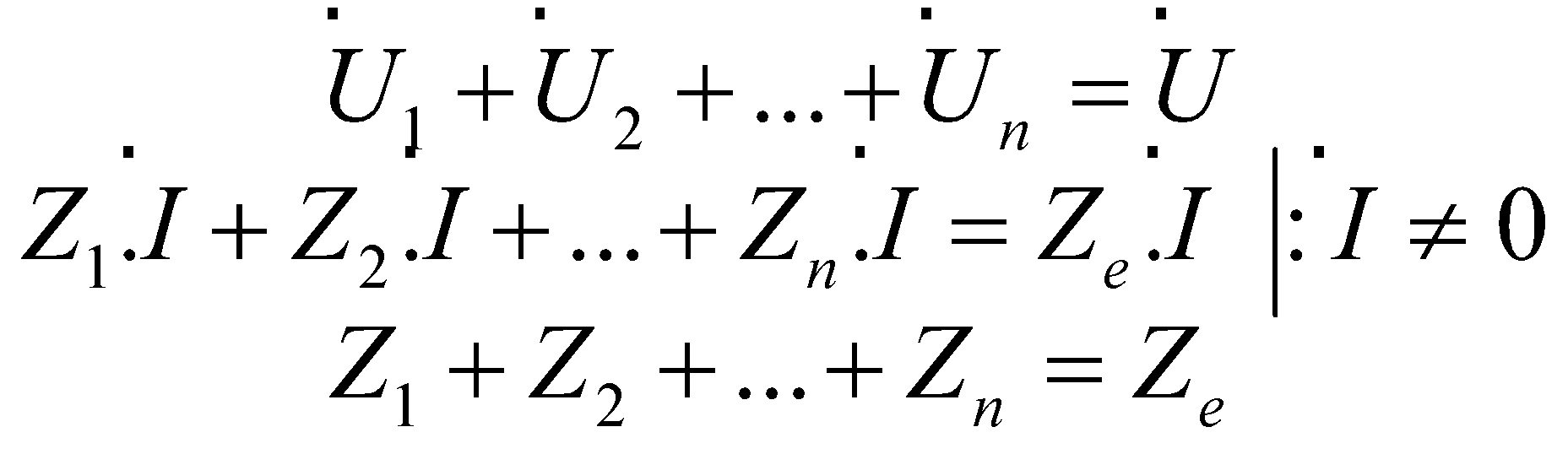 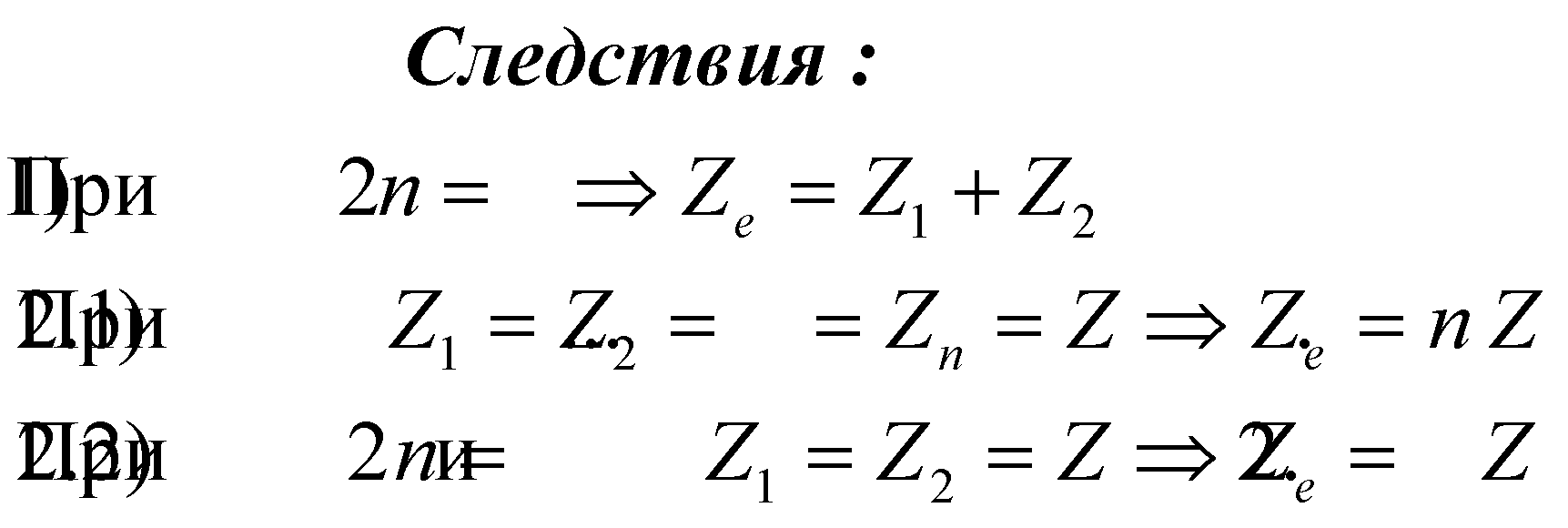 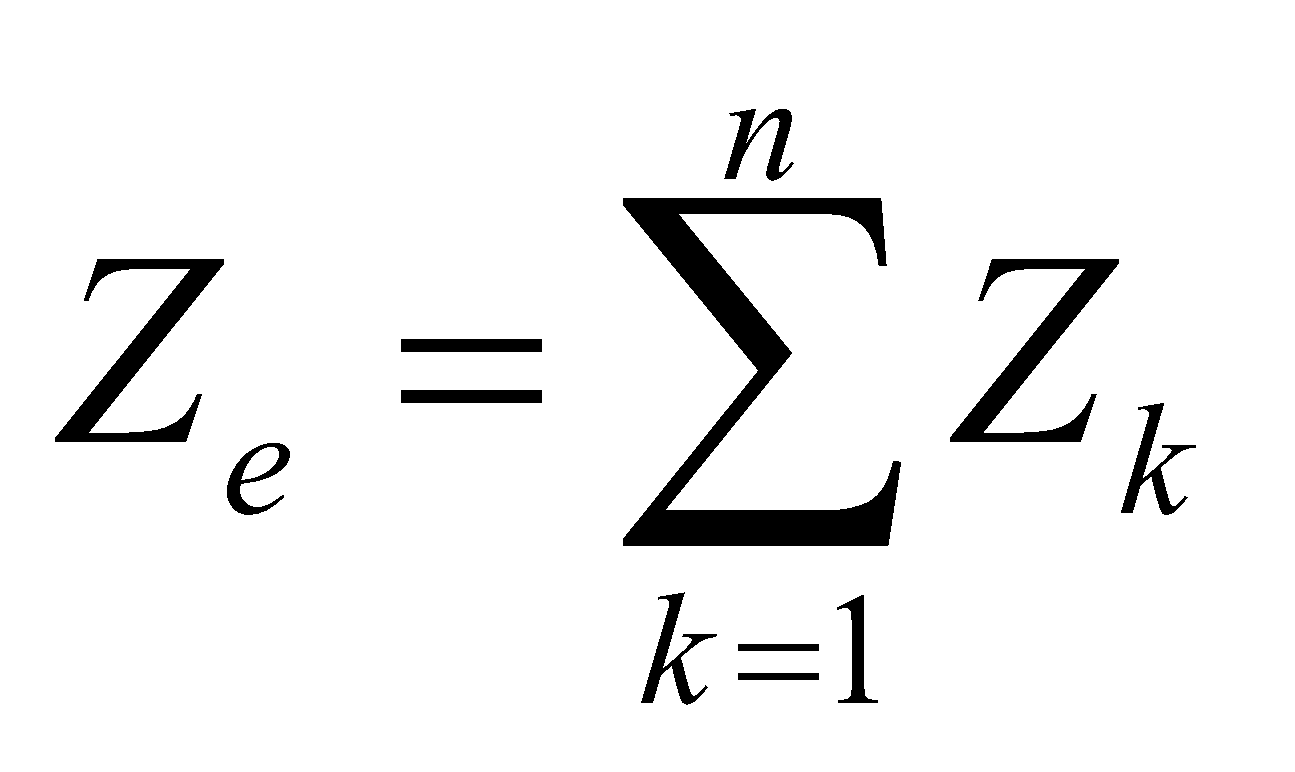 Теоретична електротехника, лекция 2
Паралелно свързване на пасивни линейни двуполюсници
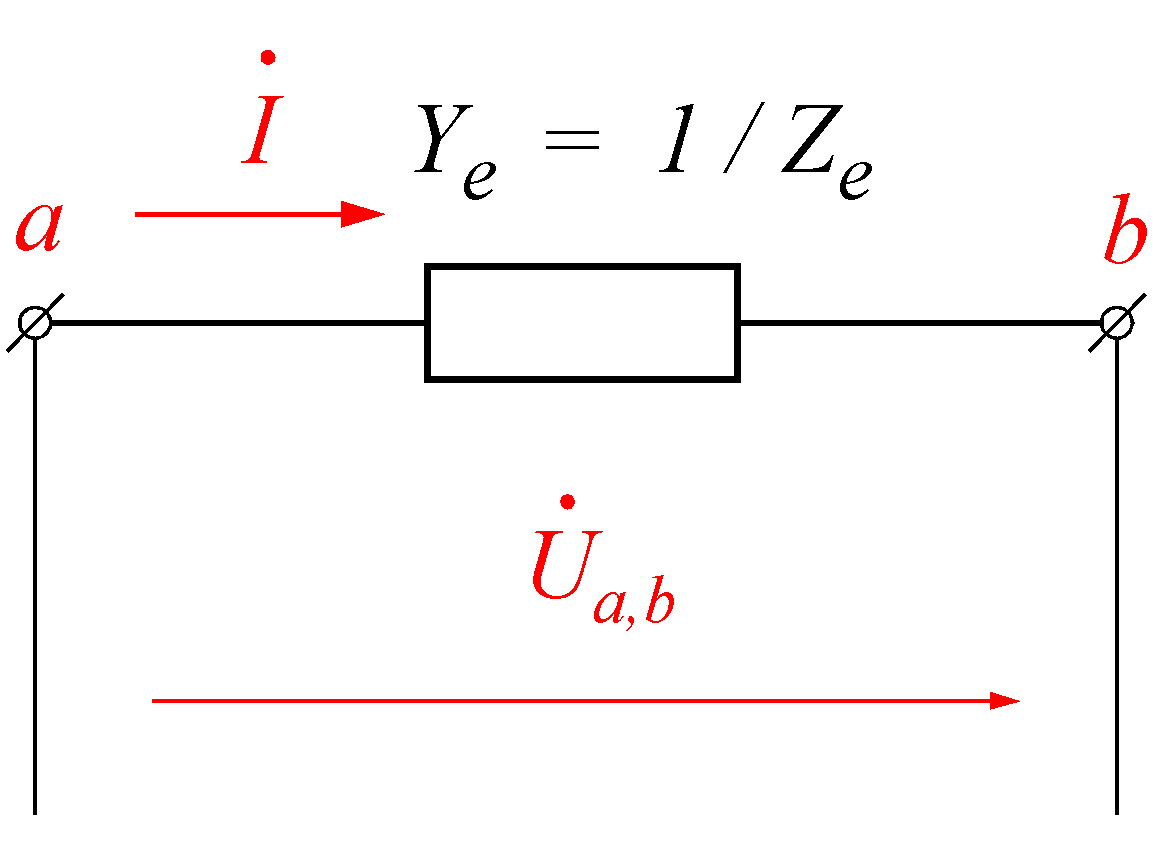 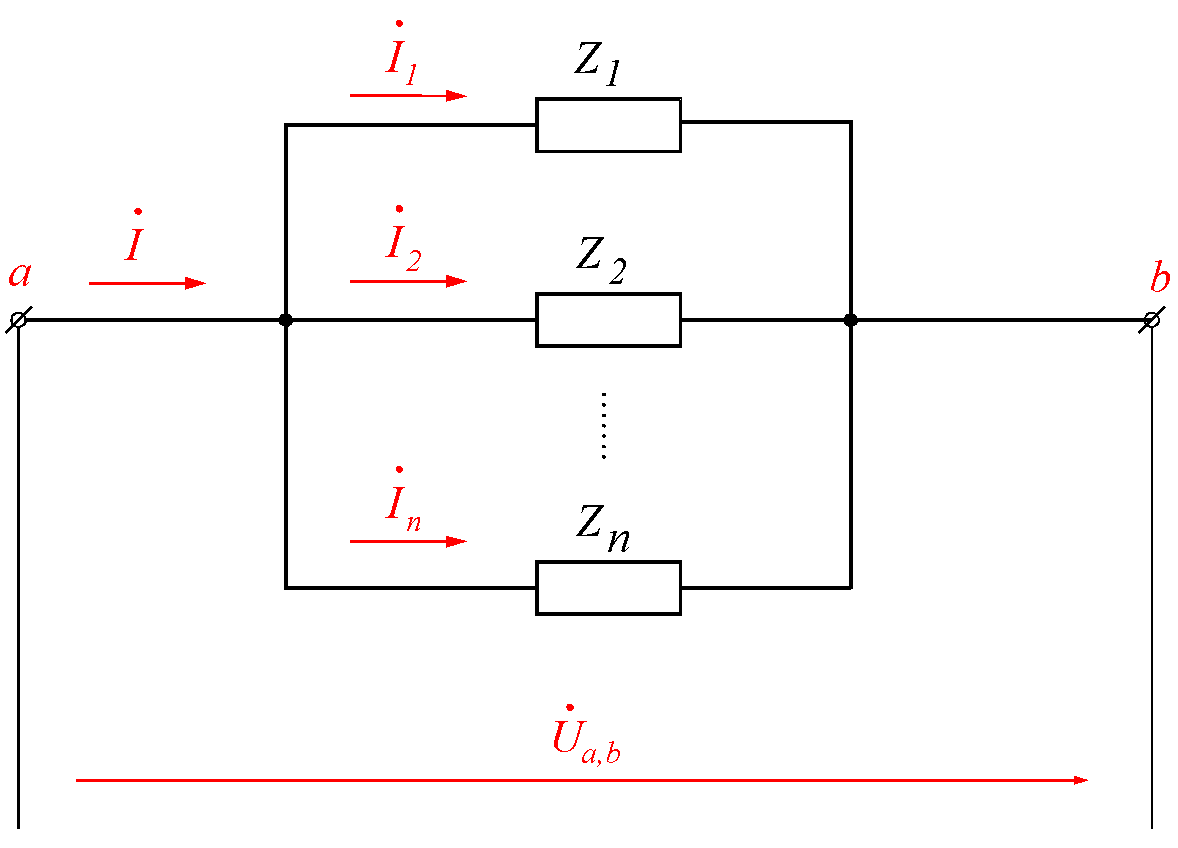 ⇔
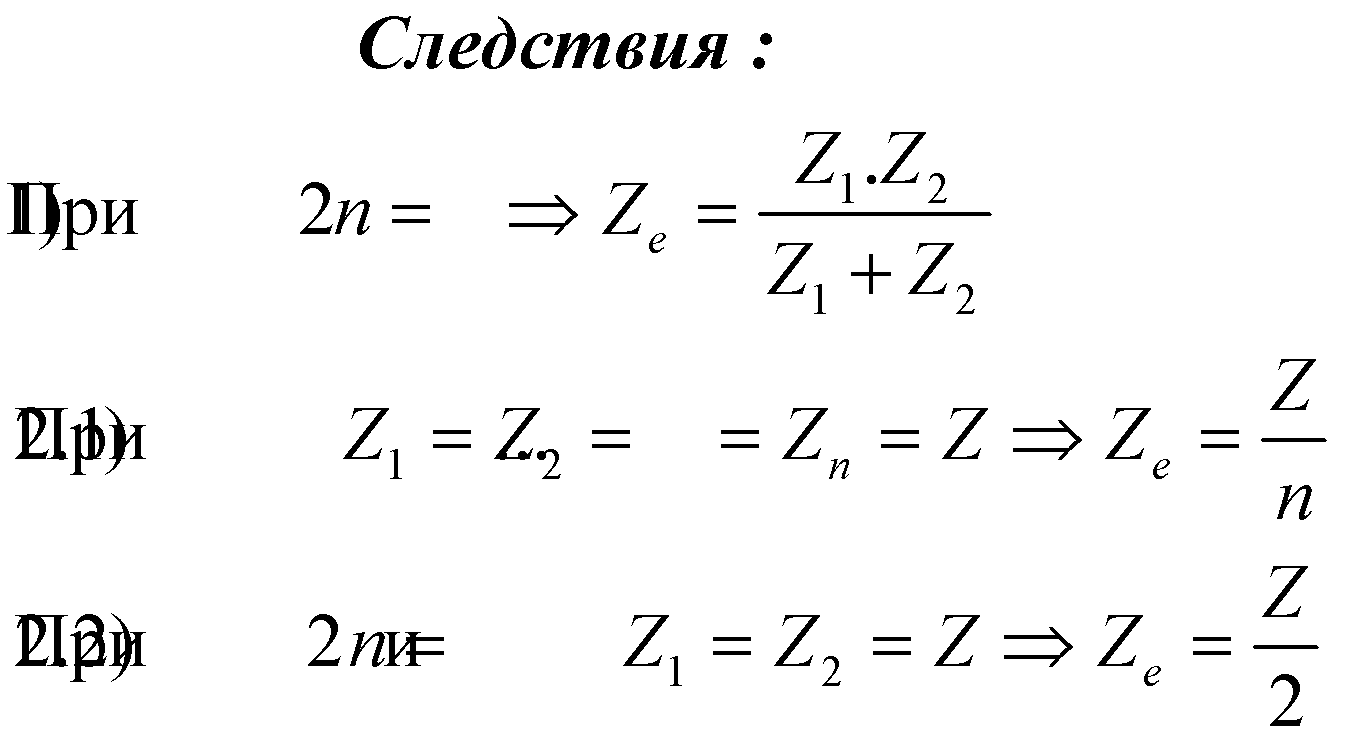 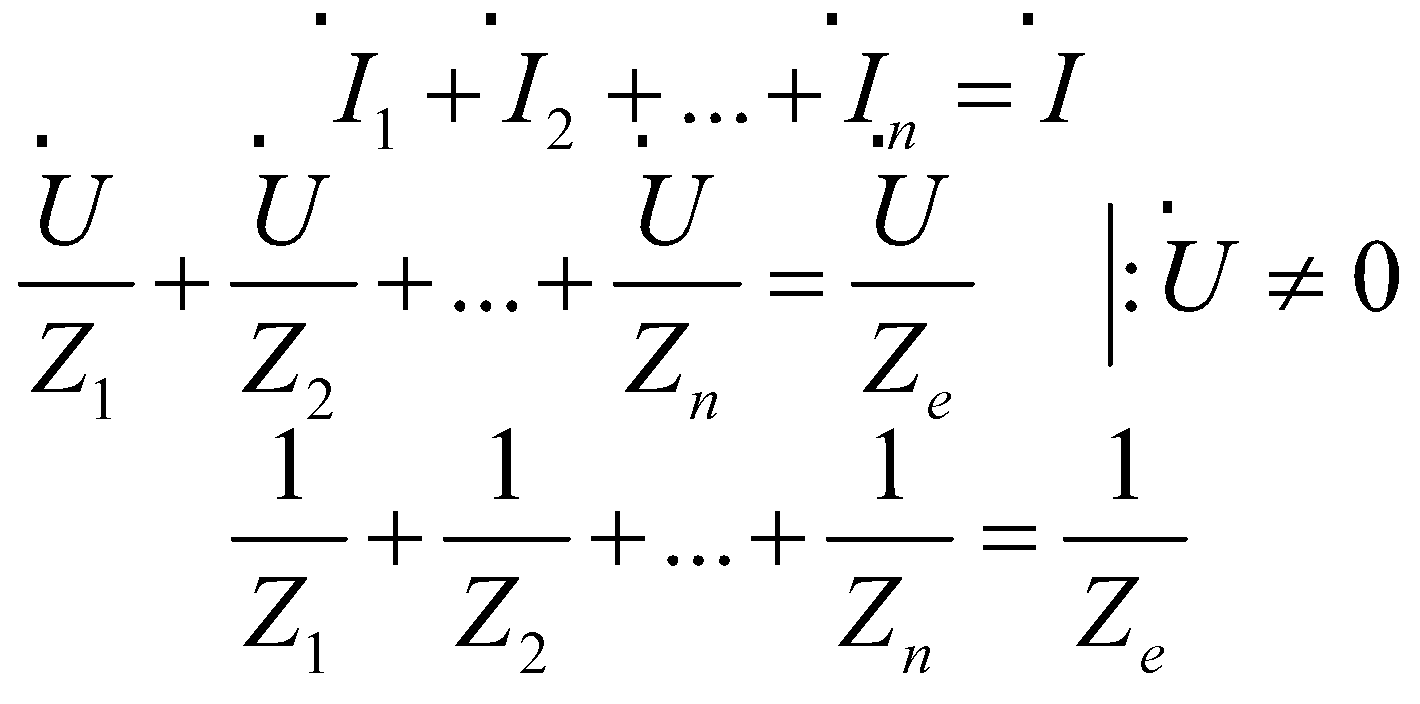 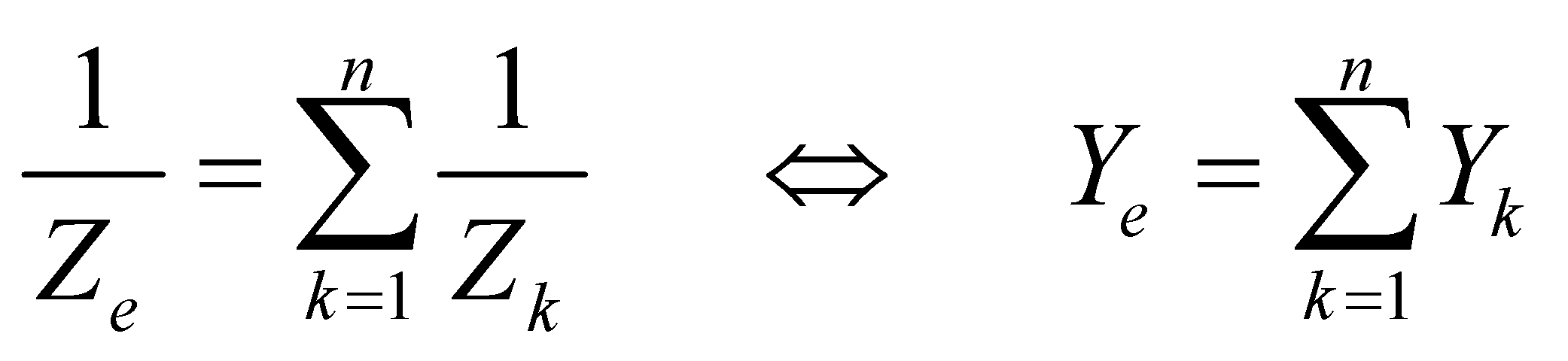 Теоретична електротехника, лекция 2
Смесено свързване на пасивни линейни двуполюсници
⇔
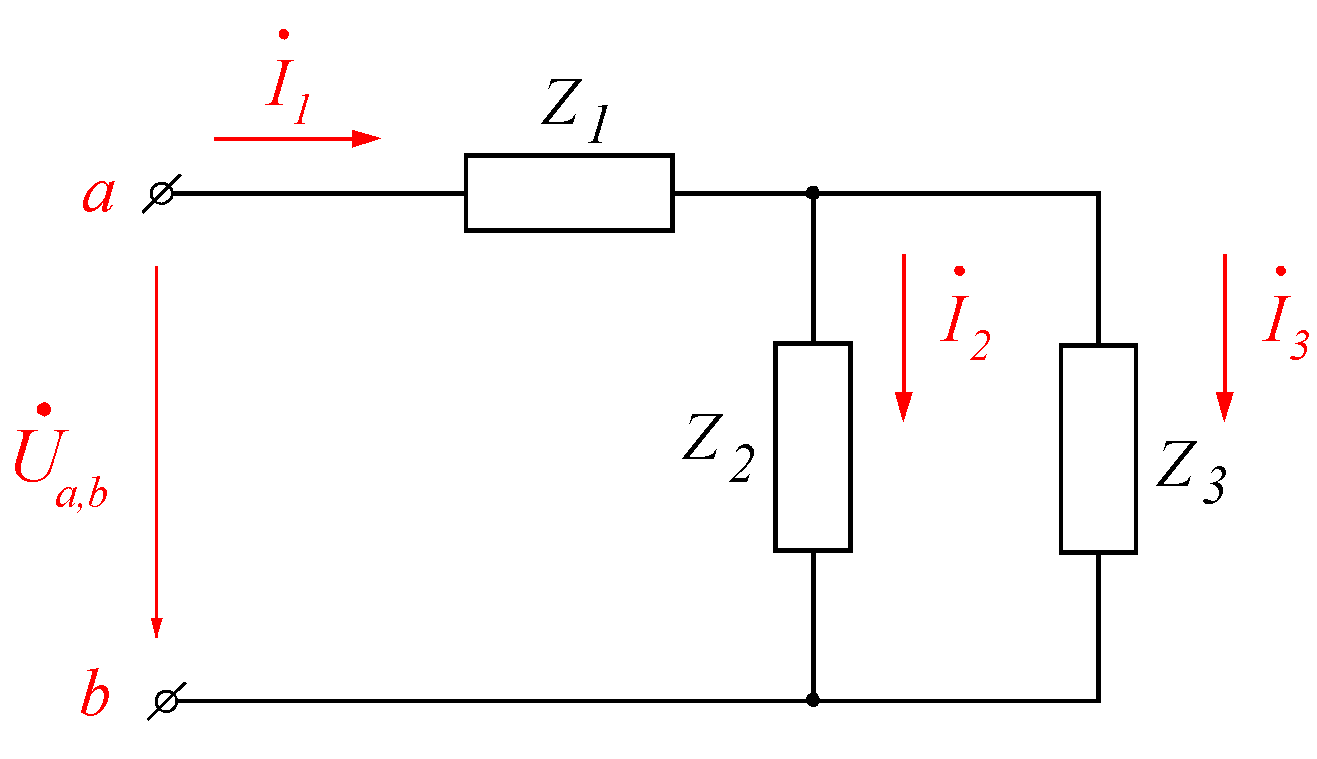 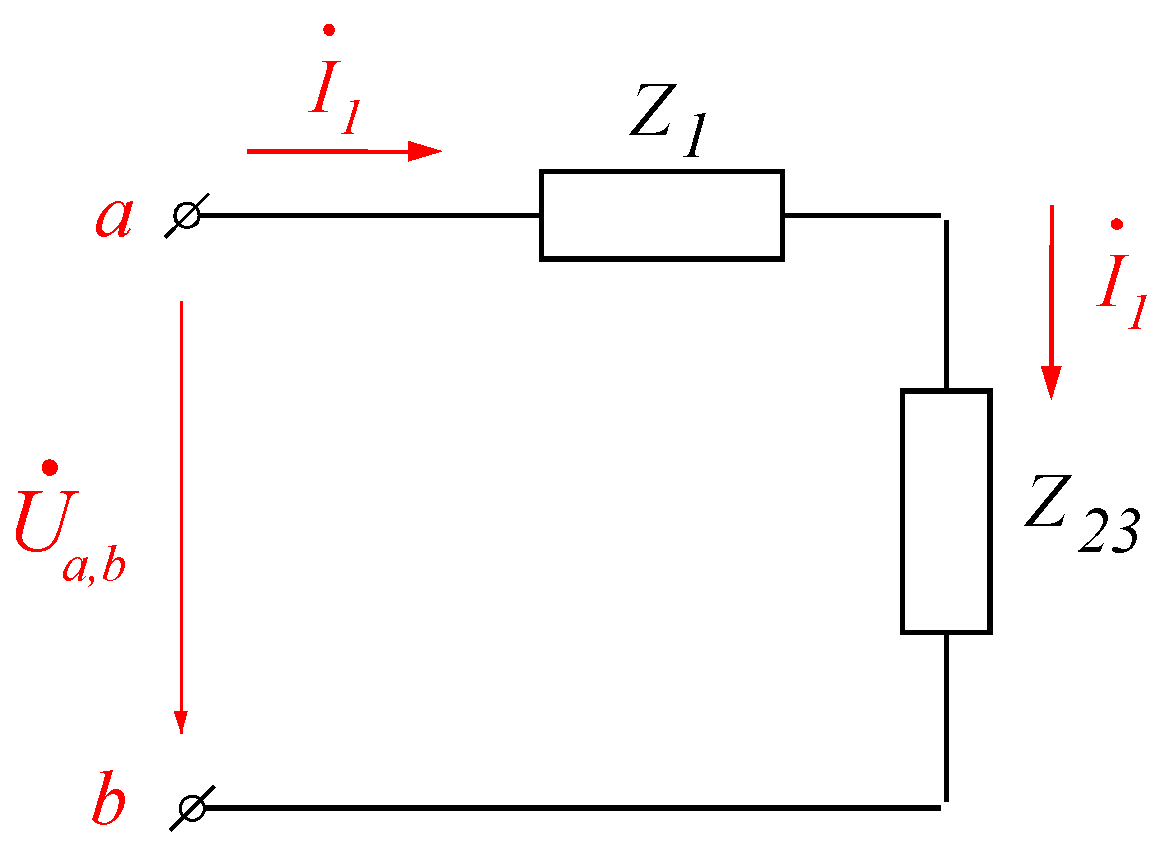 ⇔
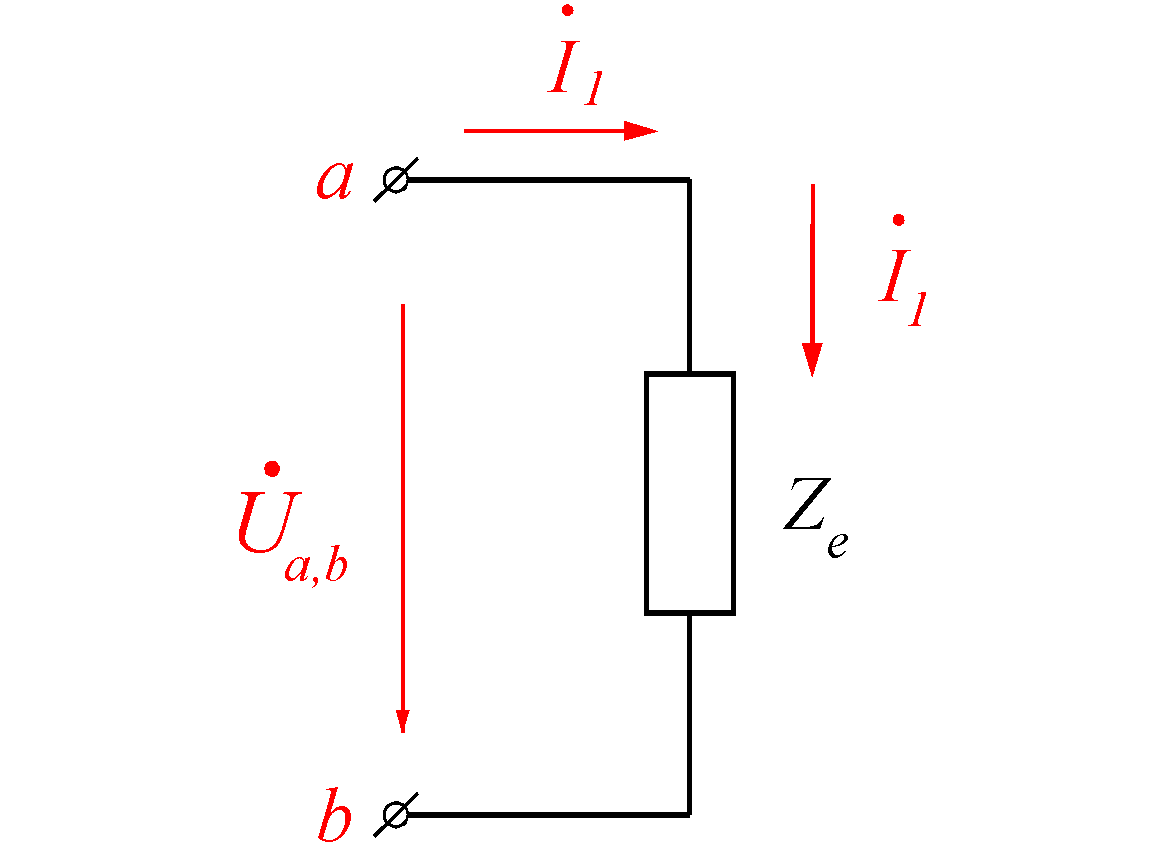 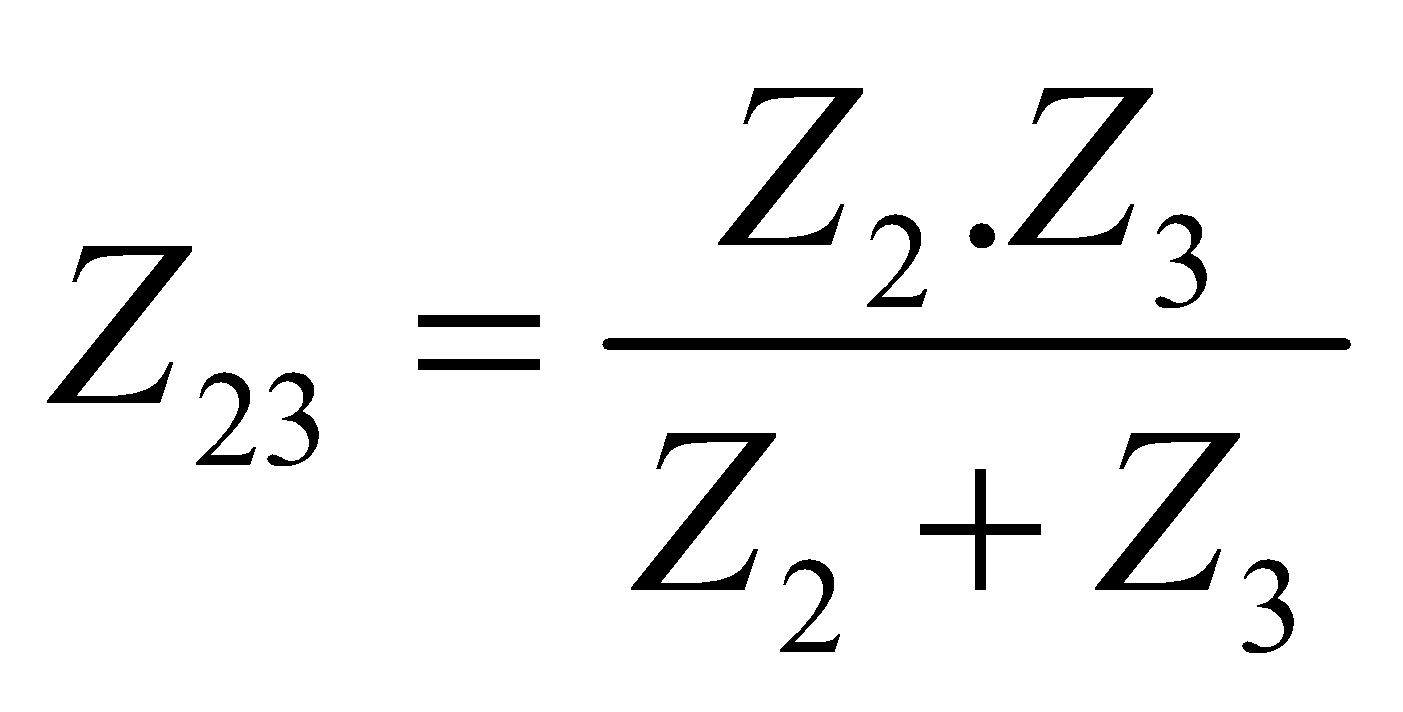 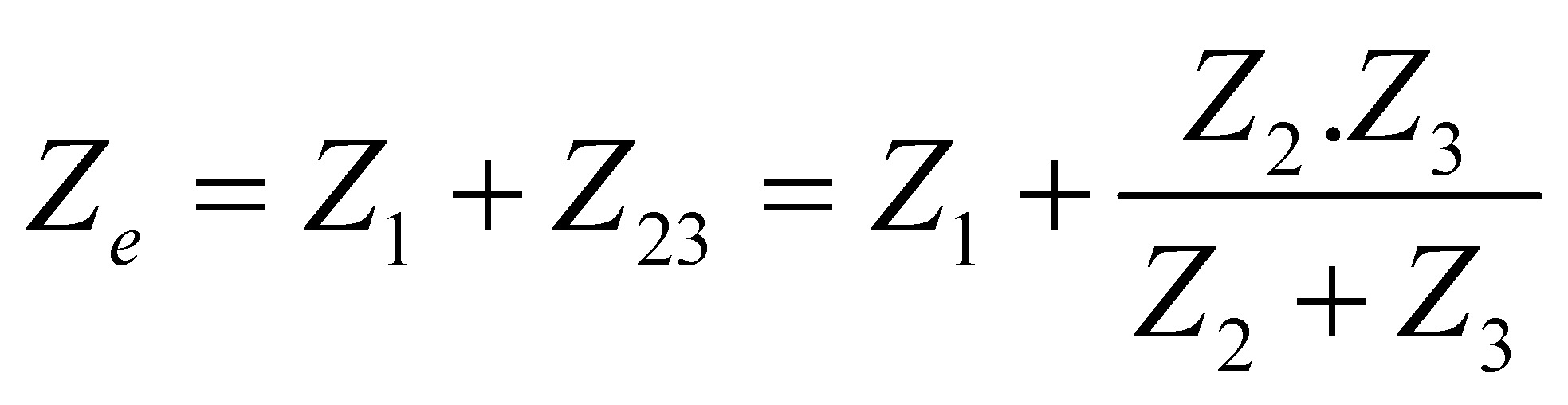 Теоретична електротехника, лекция 2
Преобразуване на пасивни линейни  триполюсници
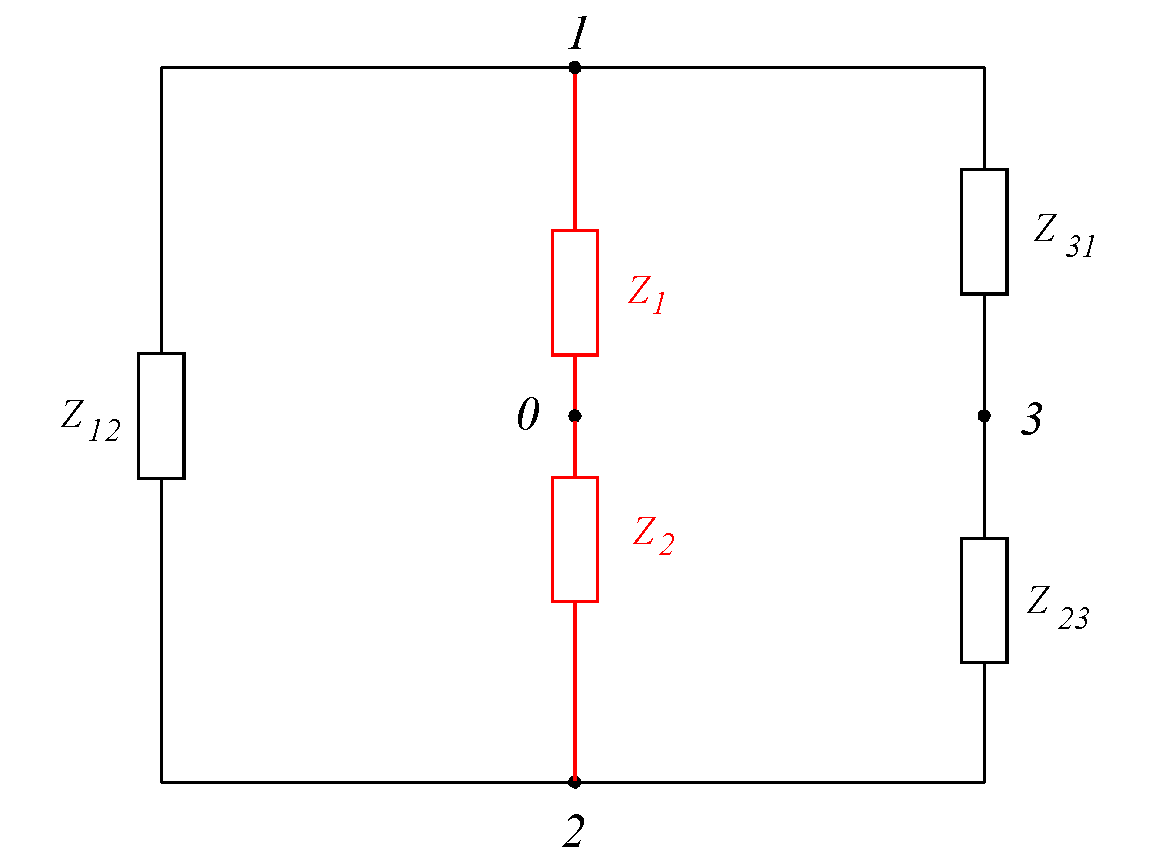 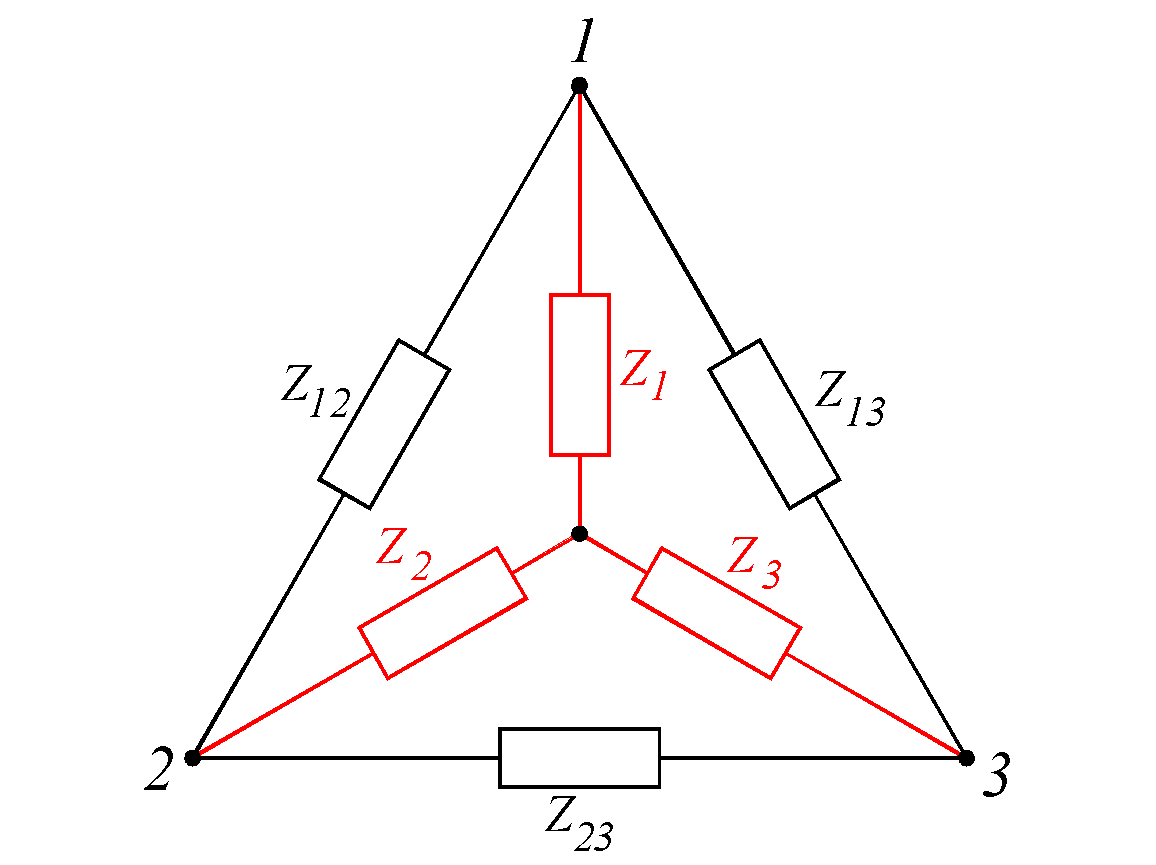 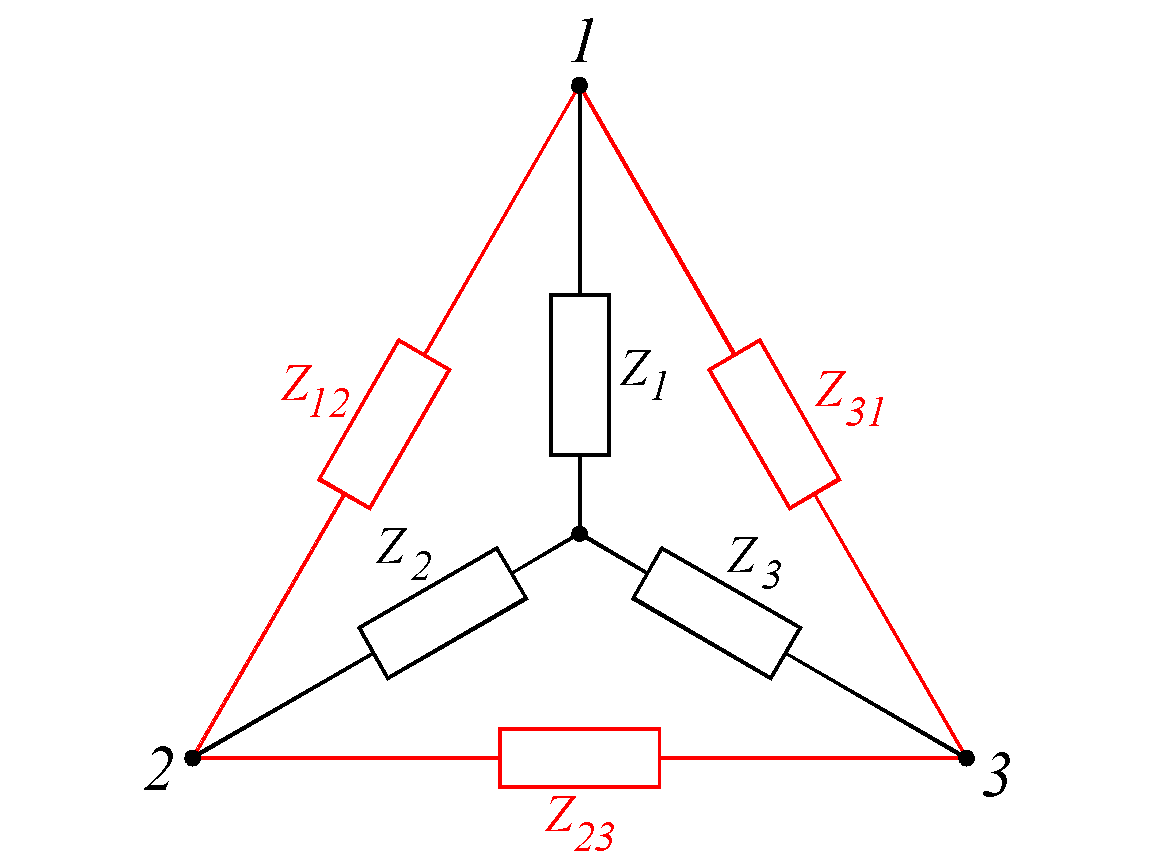 ⇔
⇔
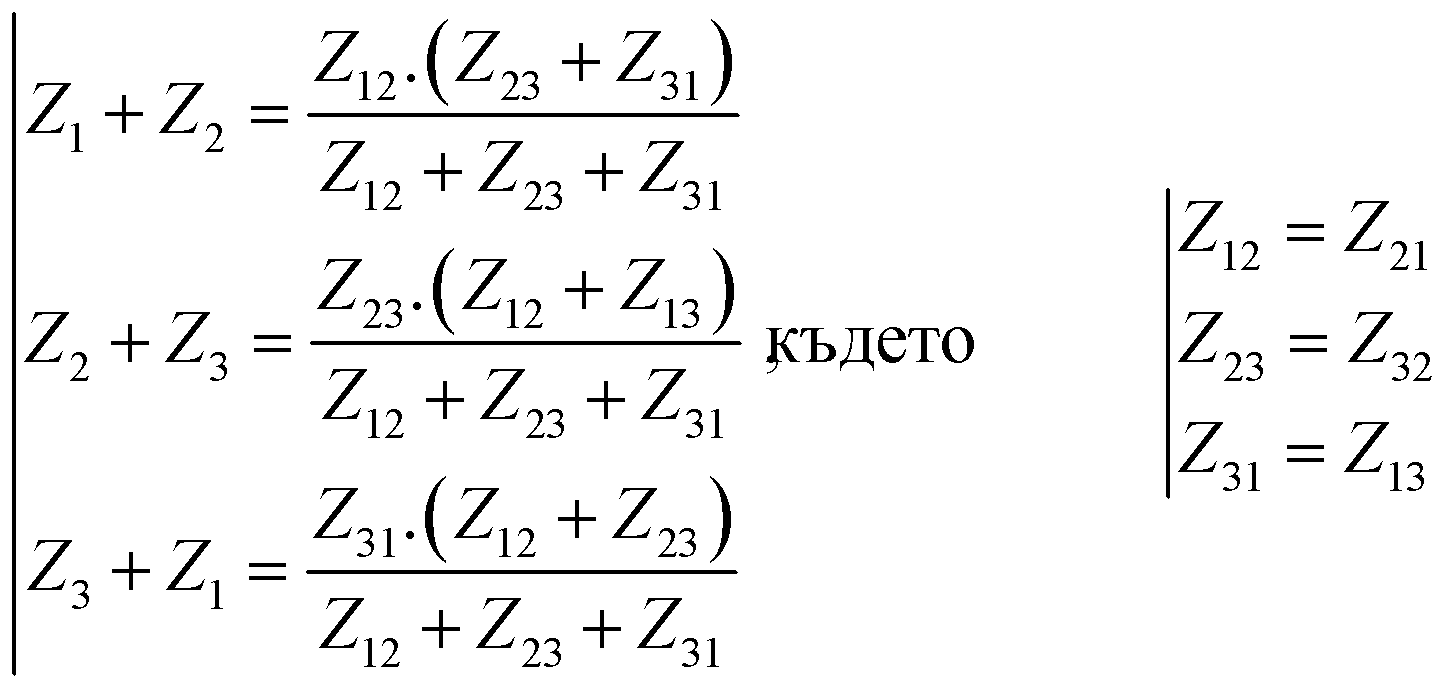 Теоретична електротехника, лекция 2
Преобразуване на пасивни линейни  триполюсници
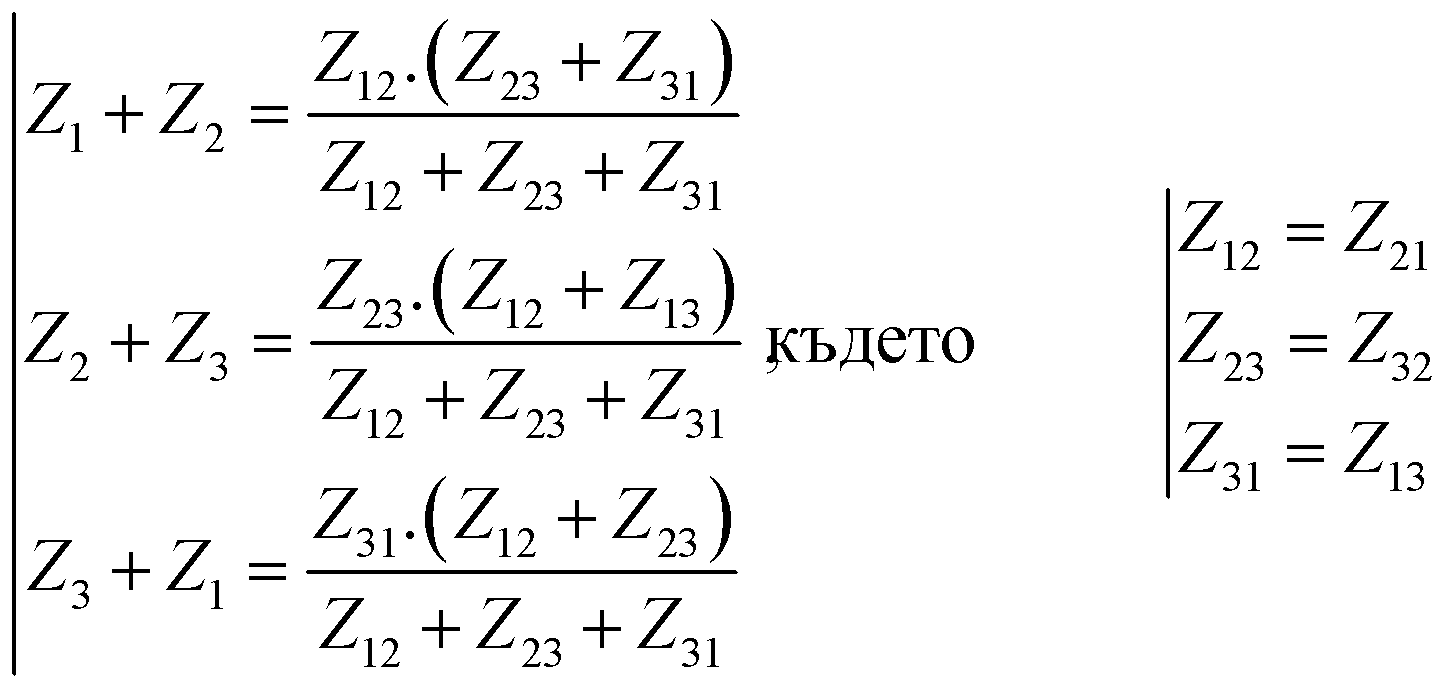 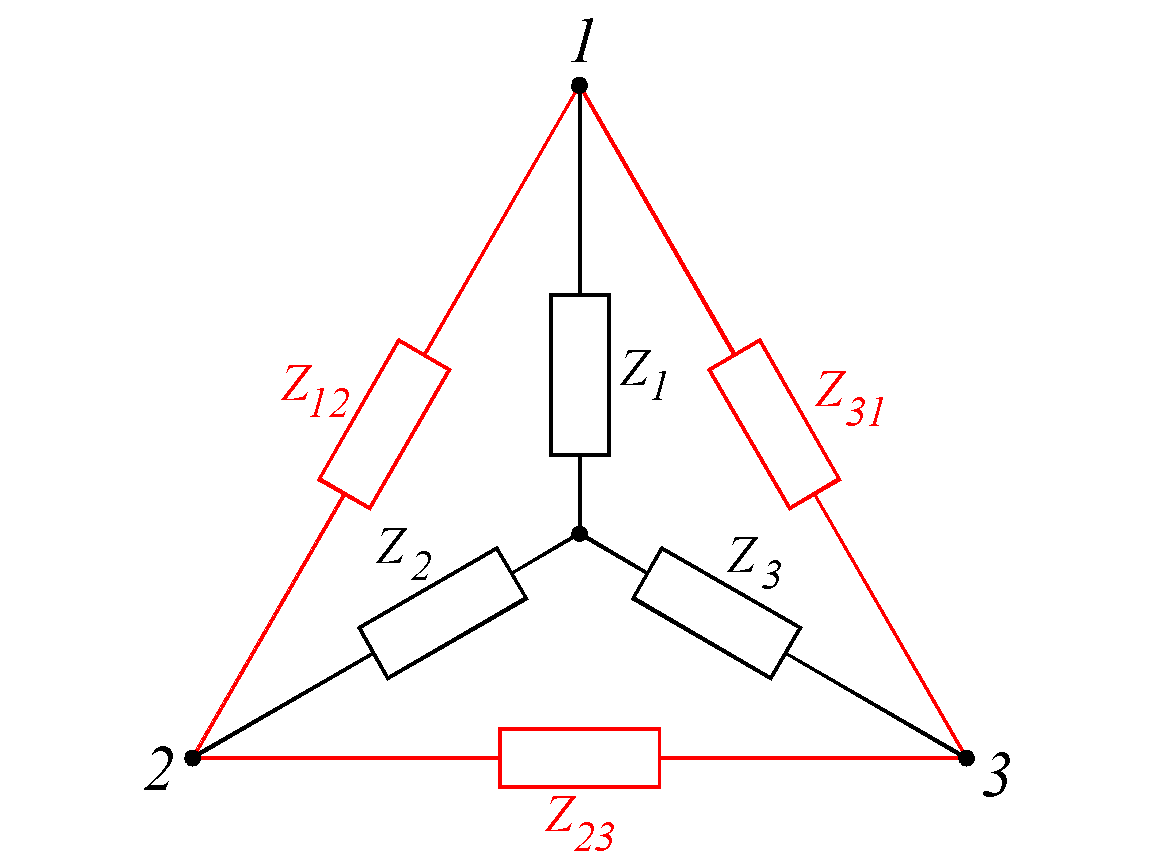 ↓
↓
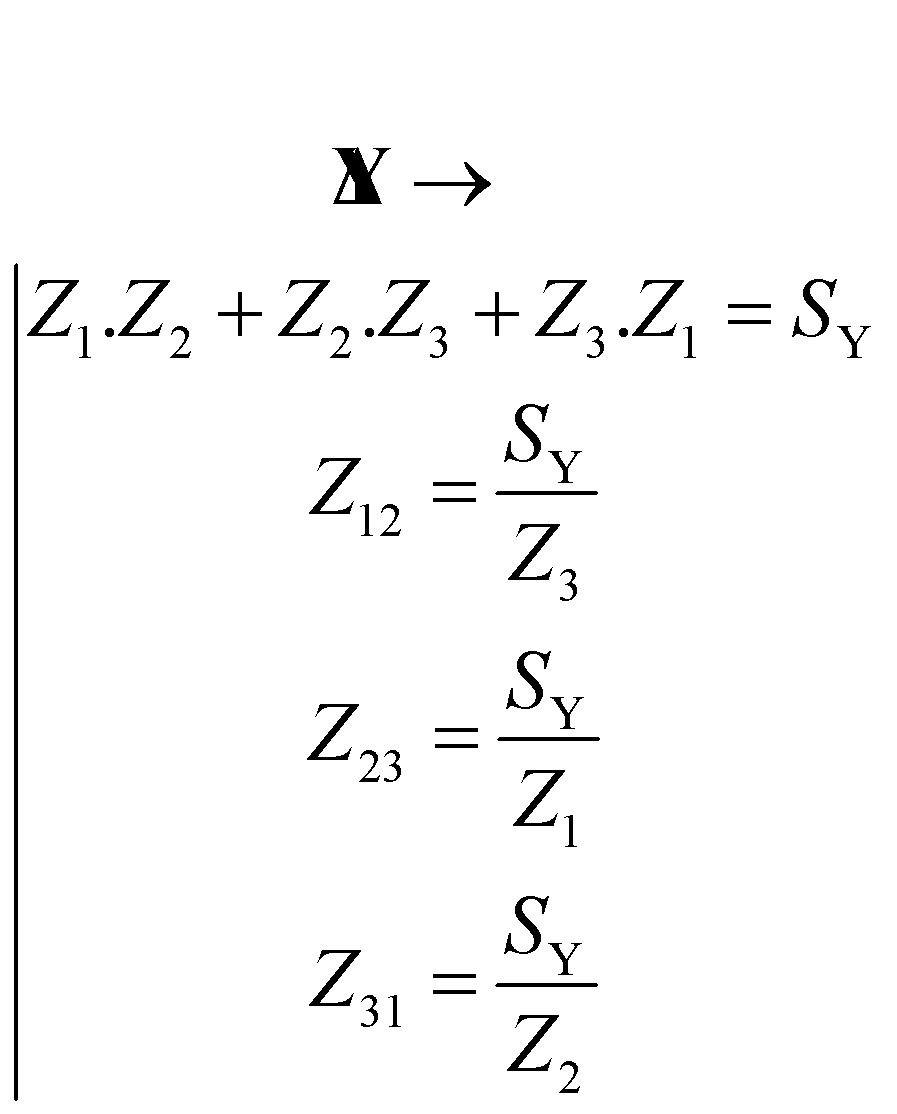 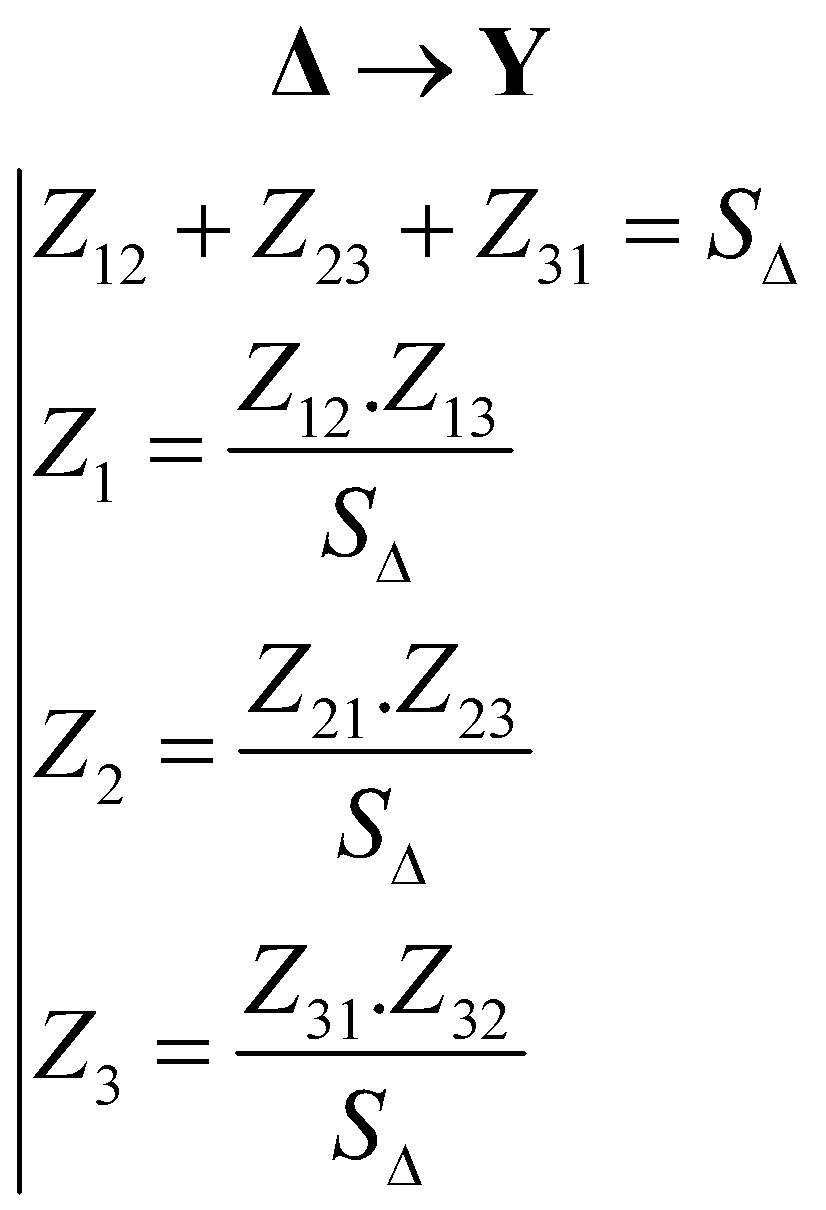 Теоретична електротехника, лекция 2
4
Преобразуване на линейни електрически вериги без индуктивна връзка
4.2
Преобразуване на активни линейни двуполюсници
Последователно свръзване 
на активни линейни двуполюсници от последователен тип
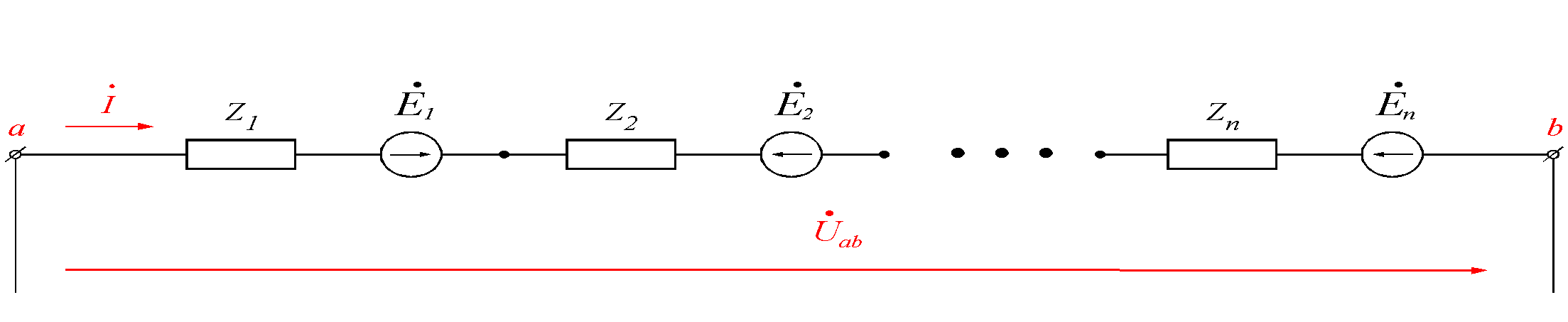 ⇔
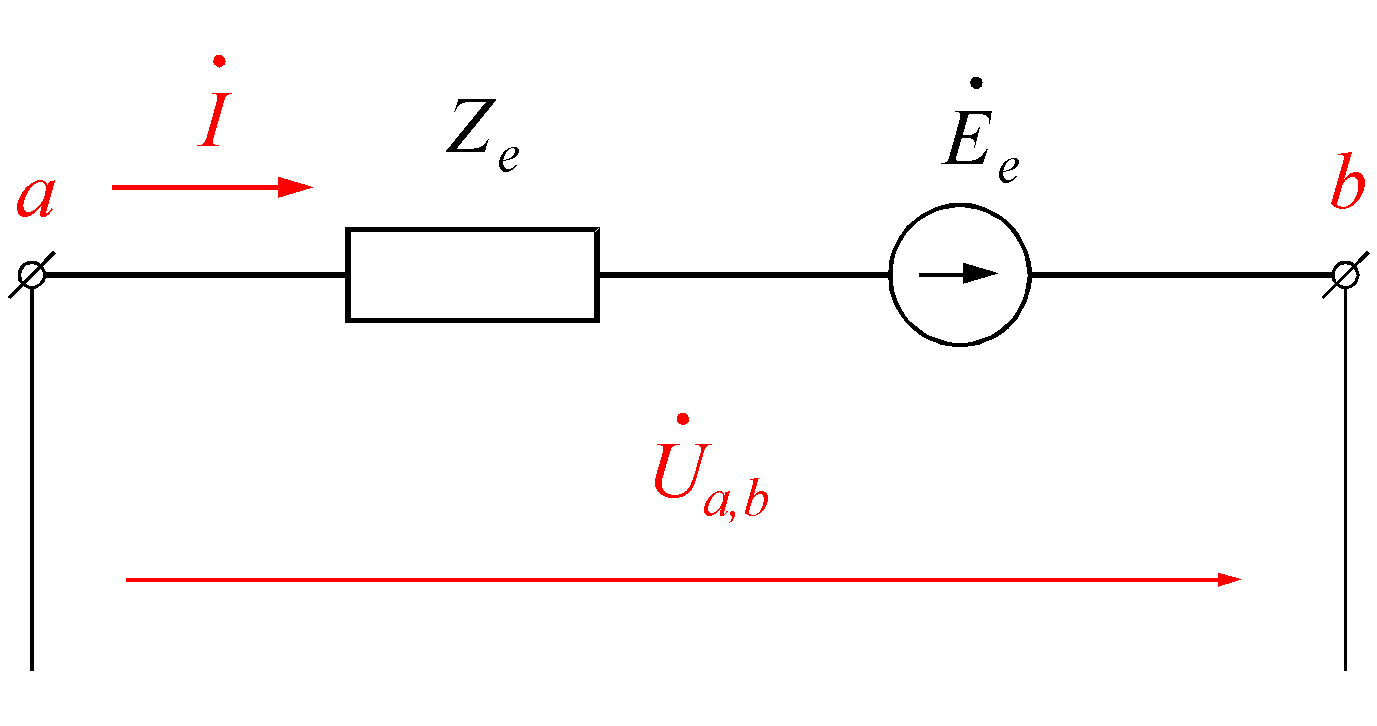 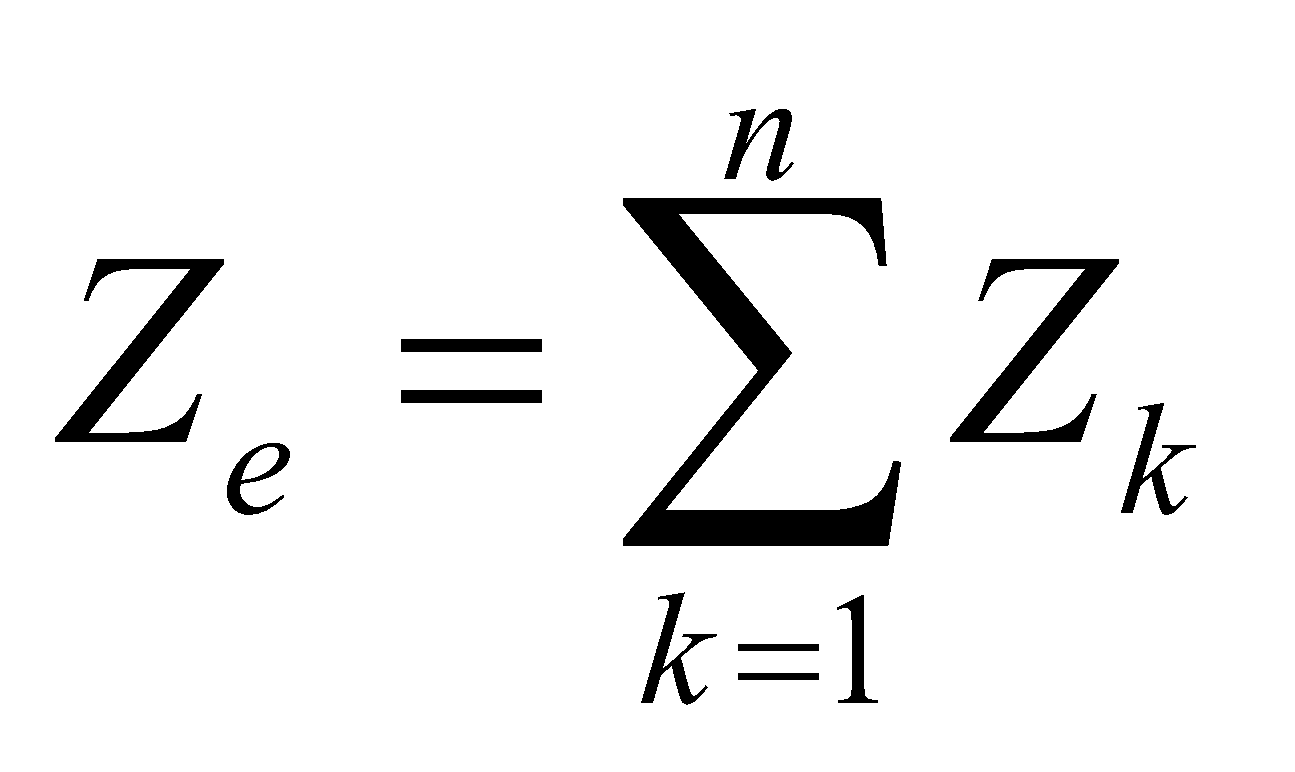 Теоретична електротехника, лекция 2
4
Преобразуване на линейни електрически вериги без индуктивна връзка
4.2
Преобразуване на активни линейни двуполюсници
Паралелно свръзване 
на активни линейни двуполюсници от паралелен тип
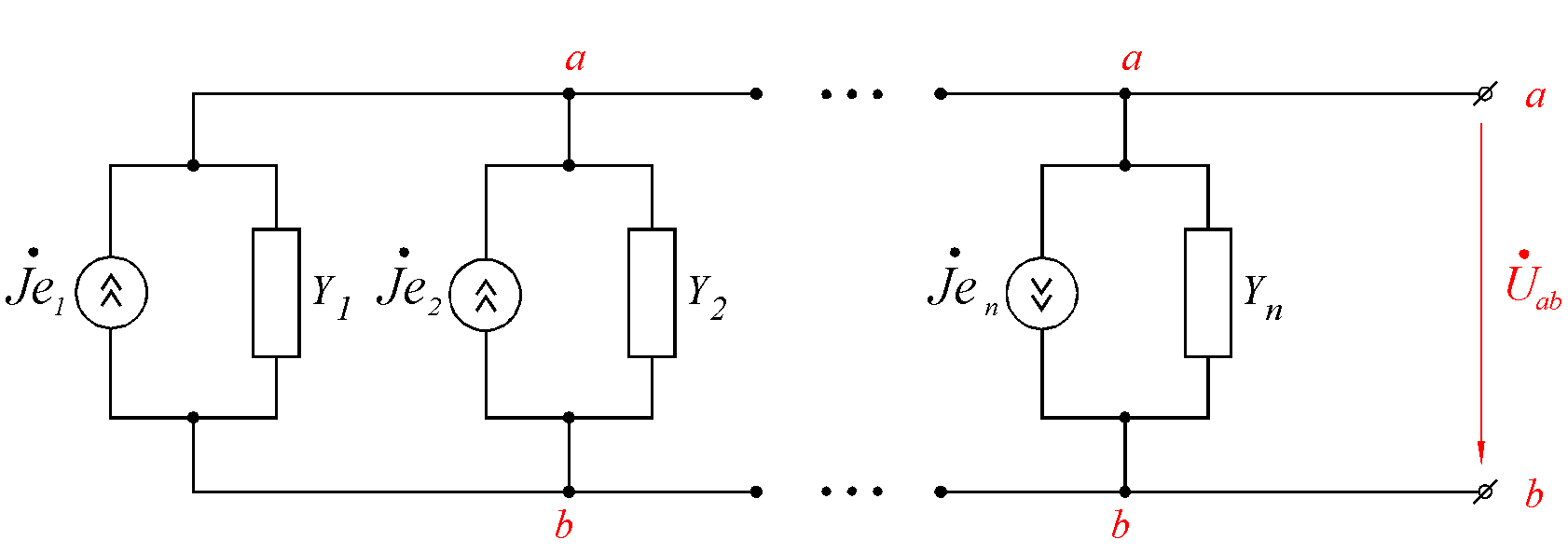 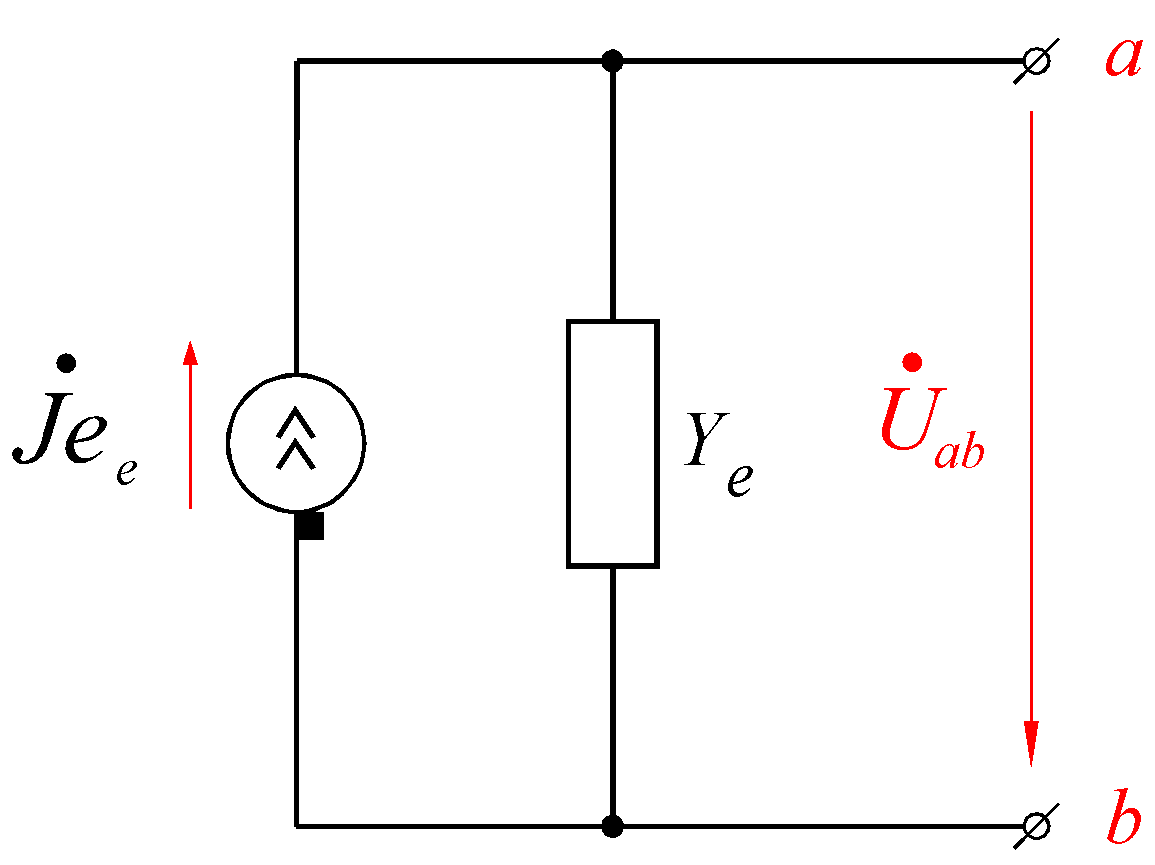 ⇔
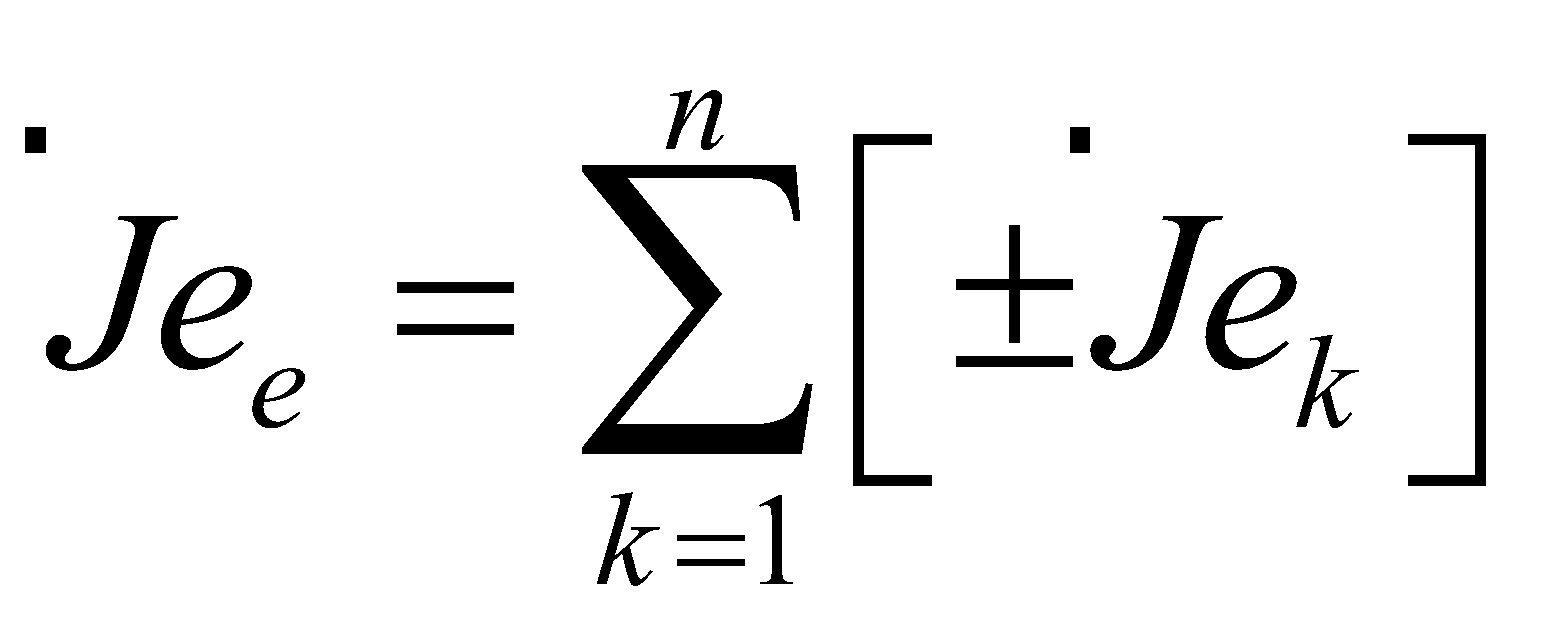 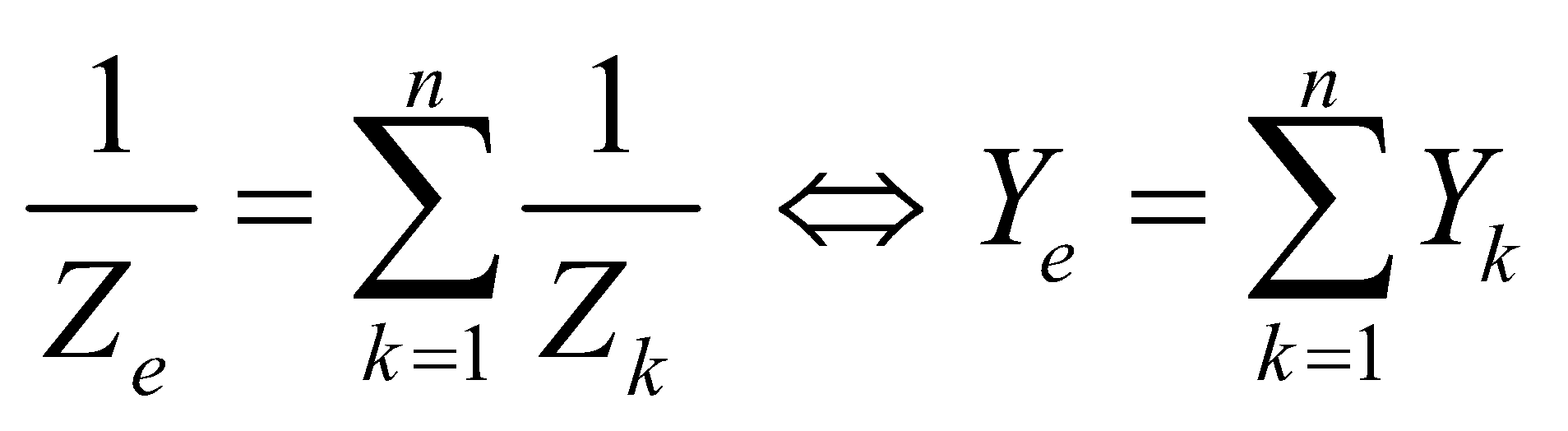 Теоретична електротехника, лекция 2
4
Преобразуване на линейни електрически вериги без индуктивна връзка
4.2
Преобразуване на активни линейни двуполюсници
Паралелно свръзване 
на активни линейни двуполюсници от последователен тип
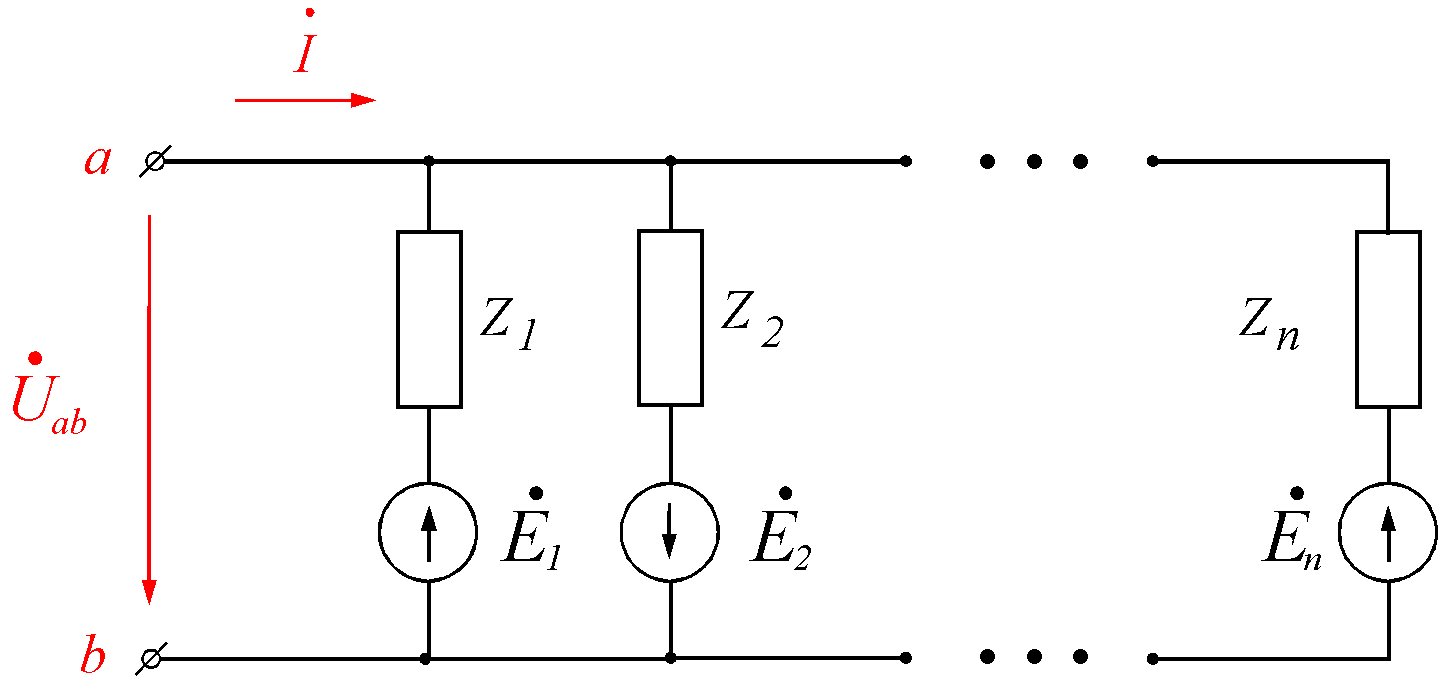 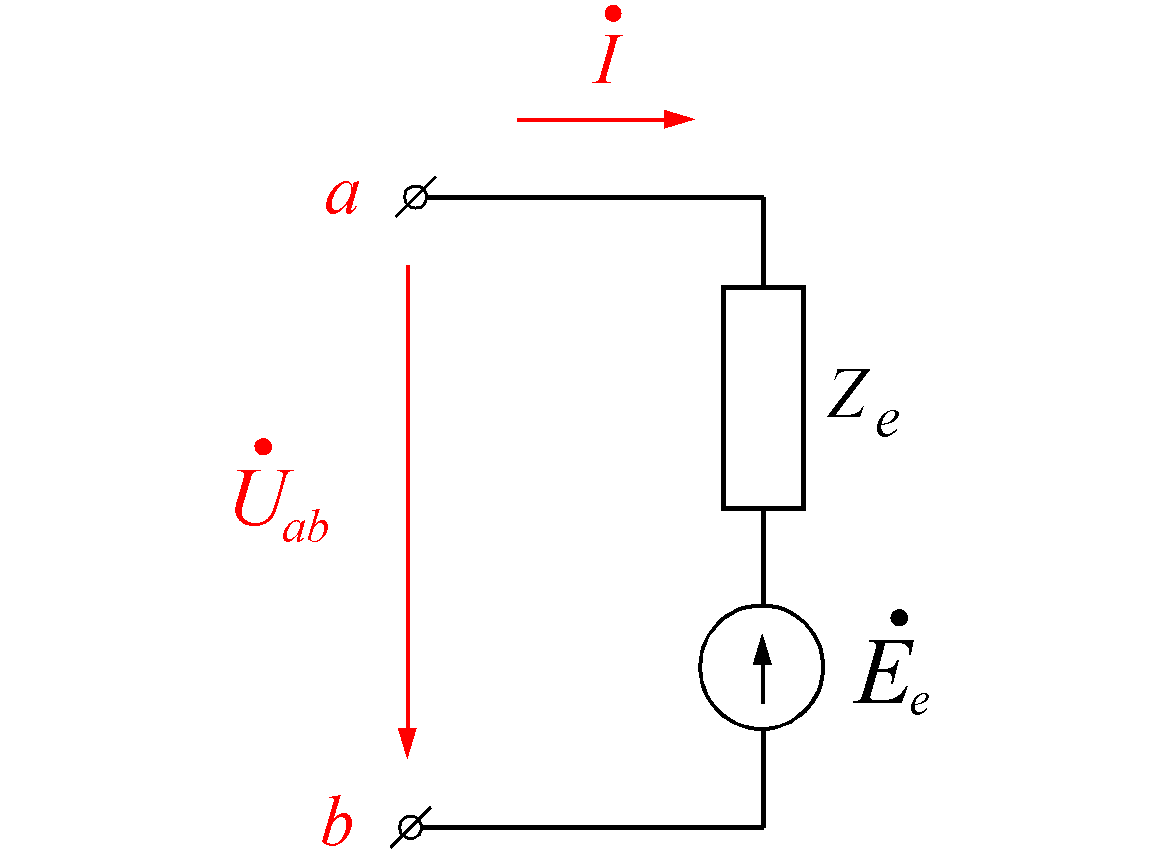 ⇔
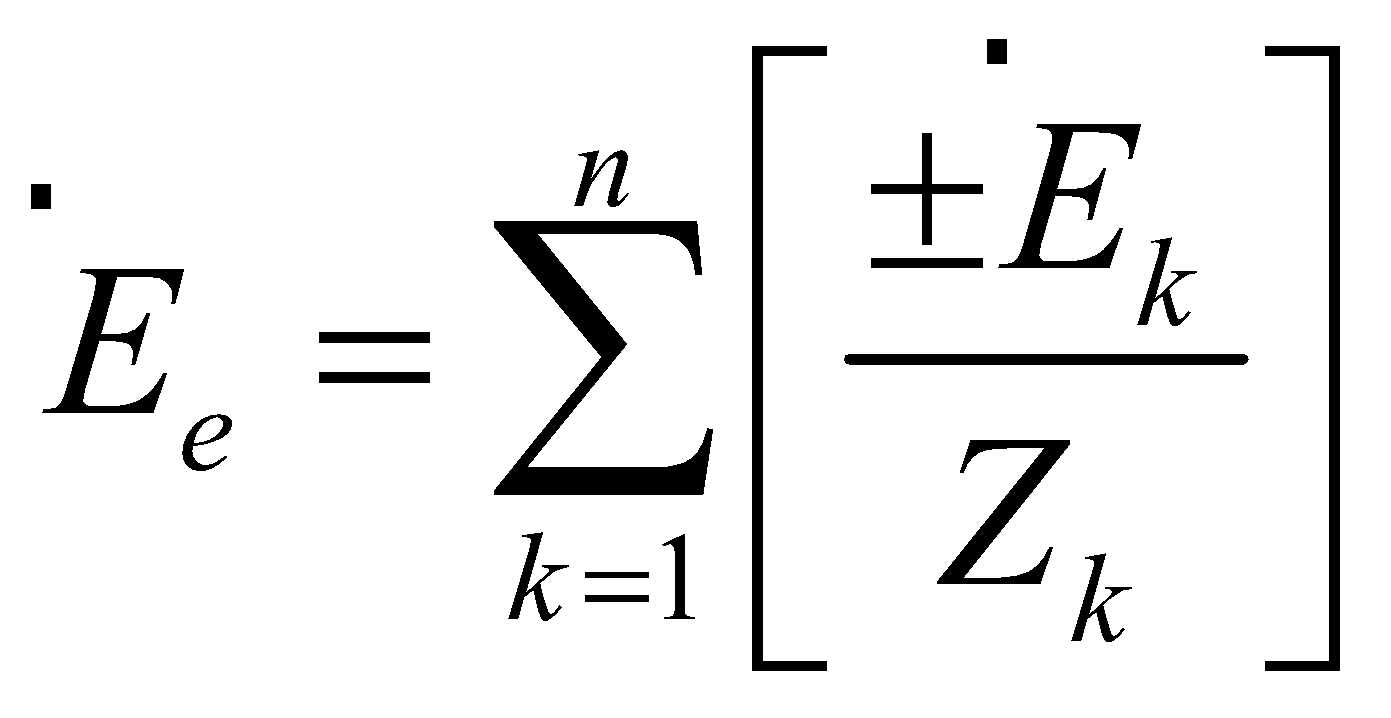 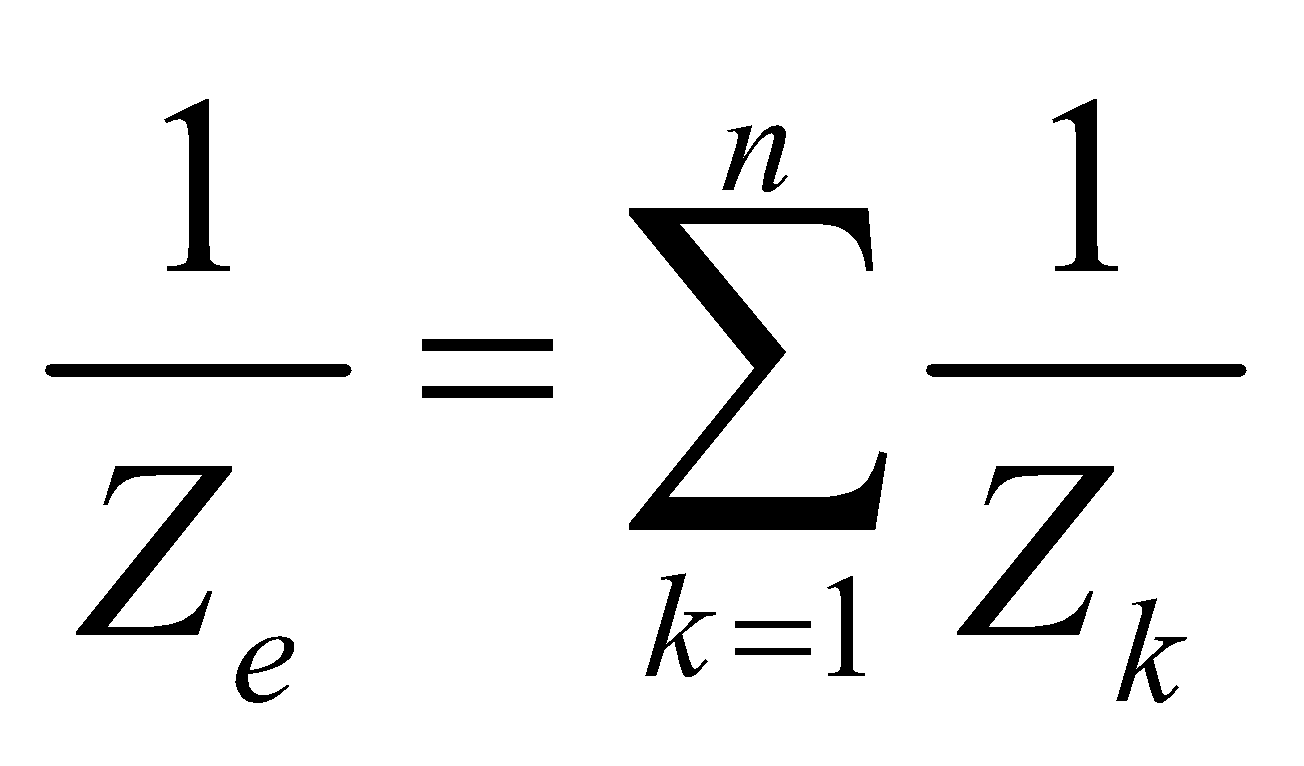 Теоретична електротехника, лекция 2
4
Преобразуване на линейни електрически вериги без индуктивна връзка
4.2
Преобразуване на активни линейни двуполюсници
Последователно свръзване 
на активни линейни двуполюсници от паралелен тип
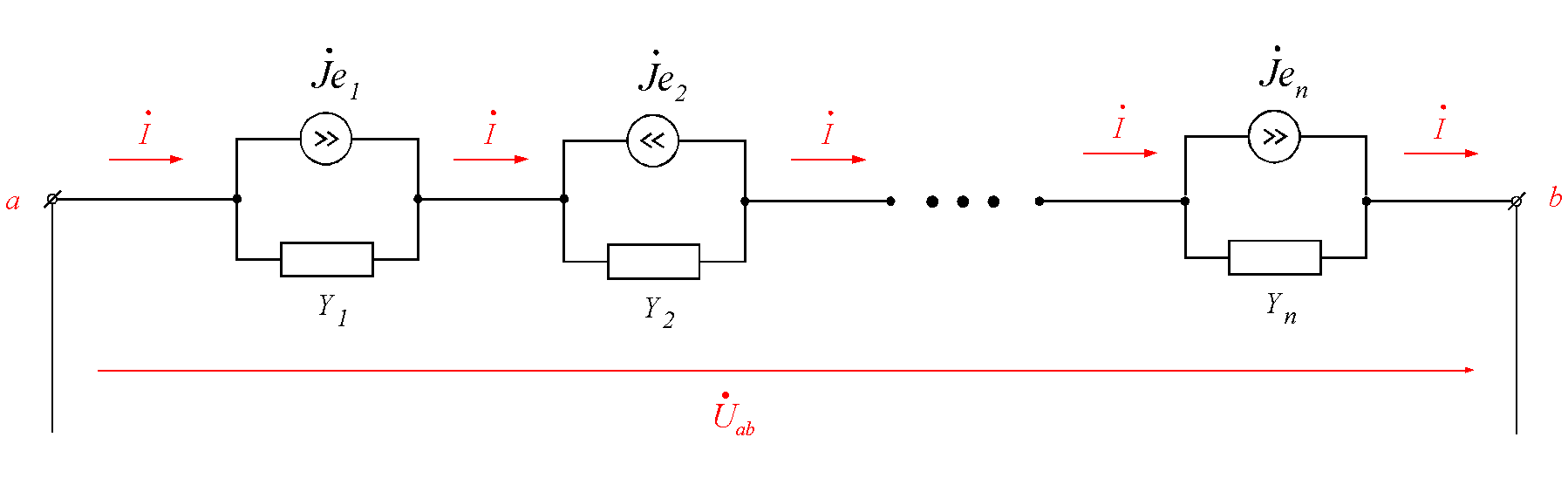 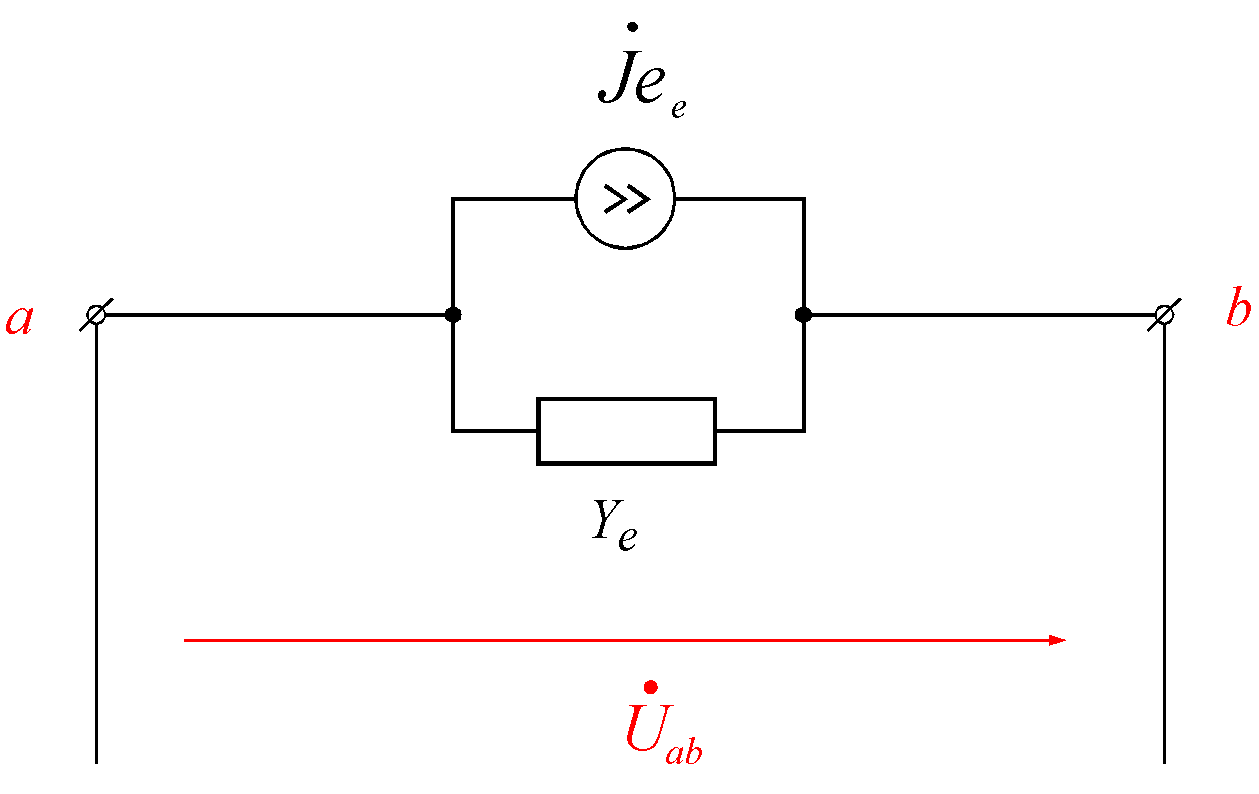 ⇔
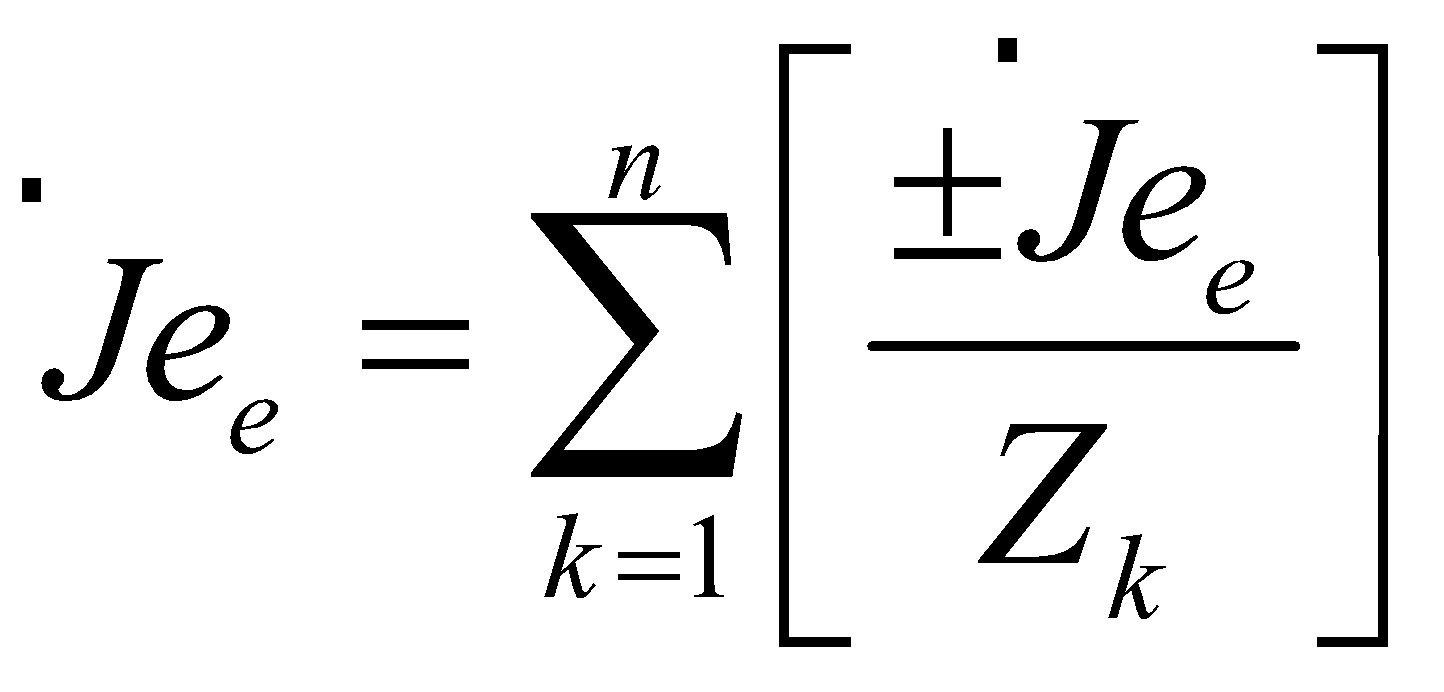 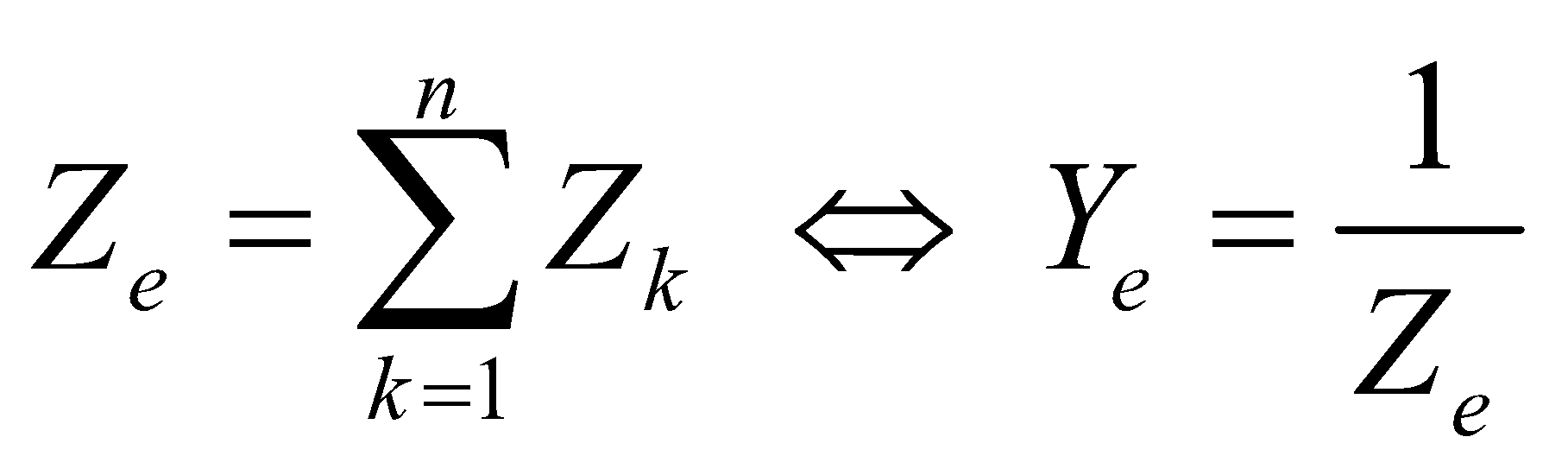 Теоретична електротехника, лекция 2
Преобразуване на 
активни линейни двуполюсници от  последователен тип 
в активни линейни двуполюсници от паралелен тип
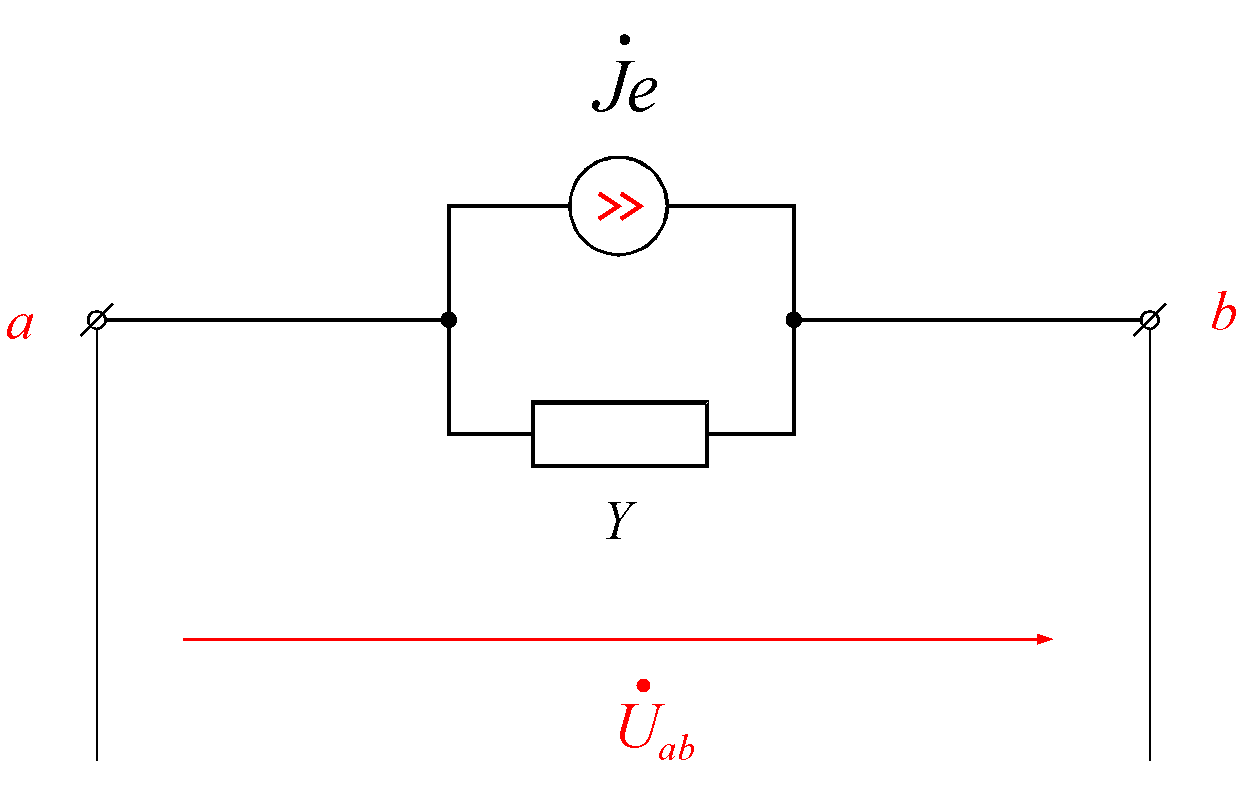 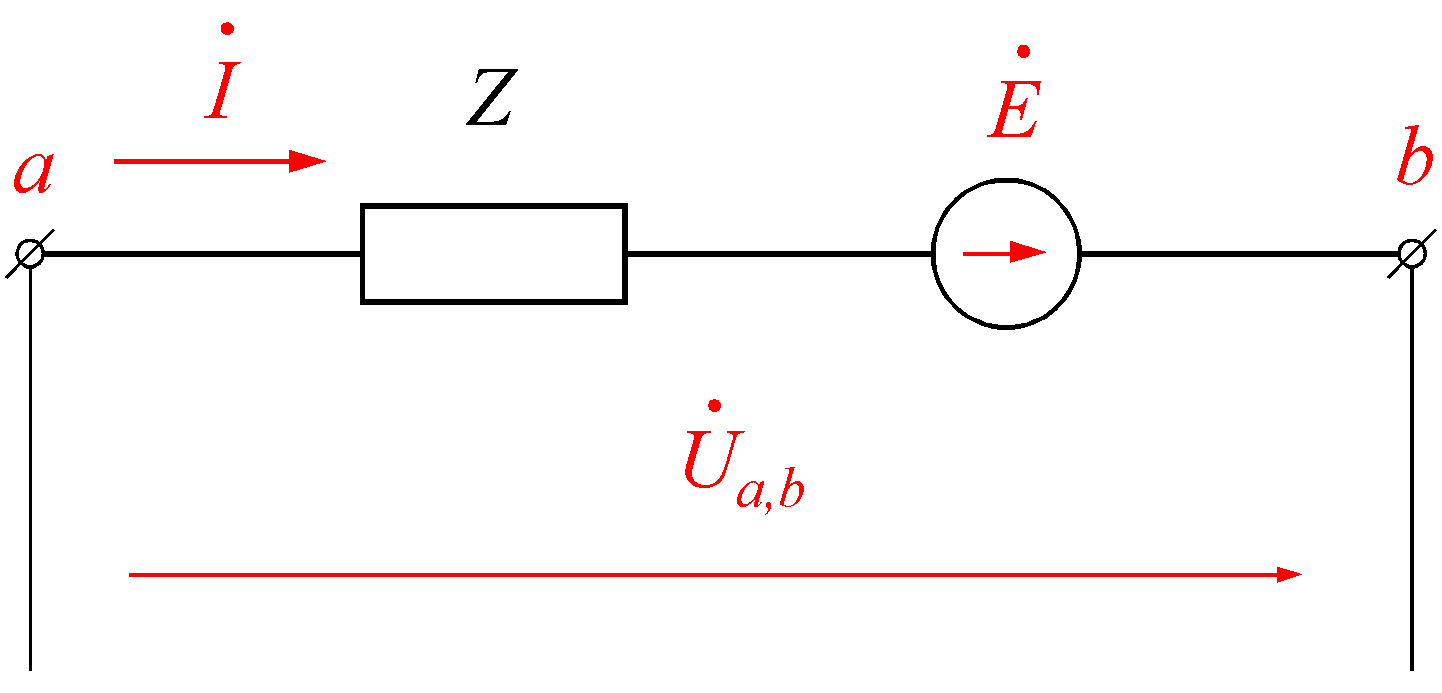 ⇔
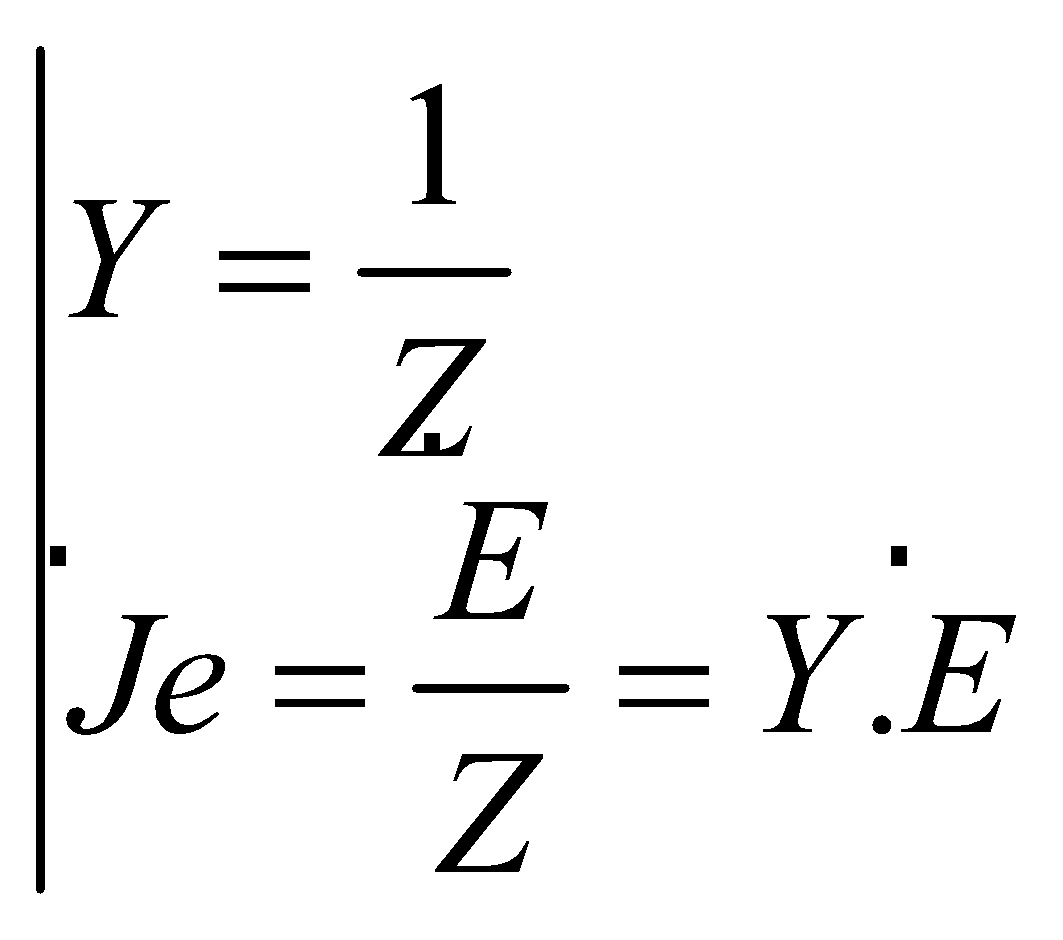 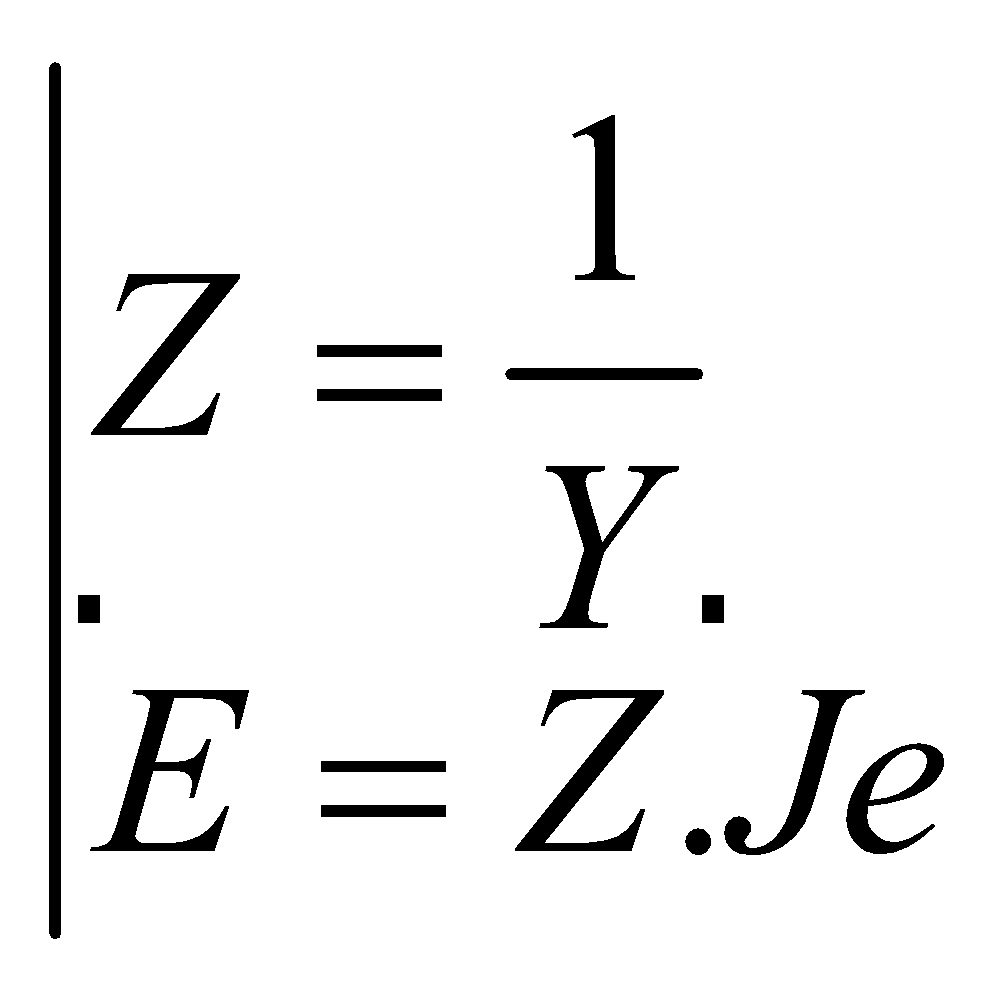 ⇔
Теоретична електротехника, лекция 2